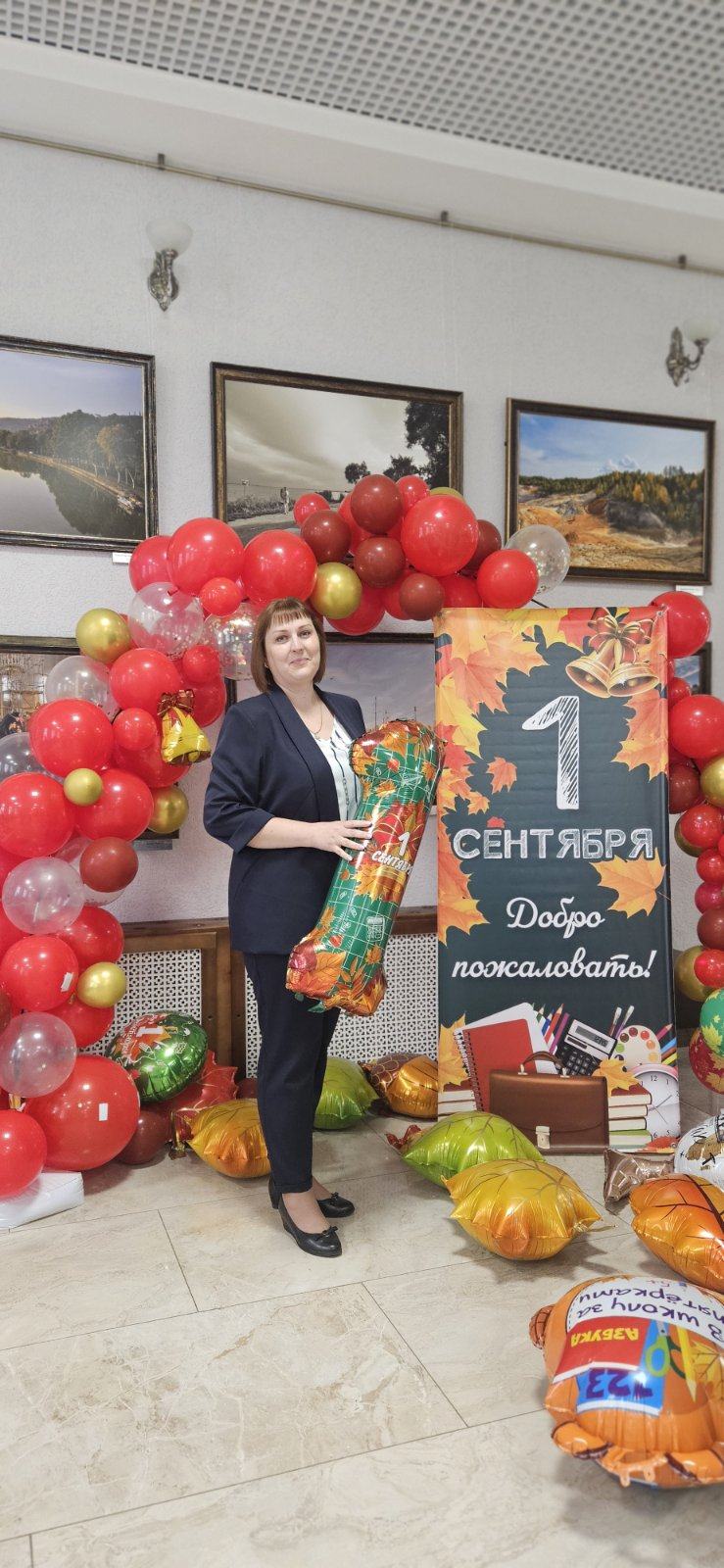 Учитель начальных классов МАОУ СОШ № 5 г. Ишима Подгорбунских Наталья Александровна
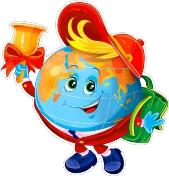 Общие сведения об учителе
Образование: высшее
    Челябинский государственный педагогический   университет, 2008г.
      специальность: педагог-психолог
    Мишкинское педагогическое училище, 2003г. специальность: учитель начальных классов
Высшая квалификационная категория
     Дата аттестации: 2020год
Стаж работы: 21год
Моё педагогическое кредо:
Чтобы учить других, нужно учиться самому,
Чтобы воспитывать других, нужно начинать с себя,
Чтобы развивать других, нужно самому постоянно развиваться!
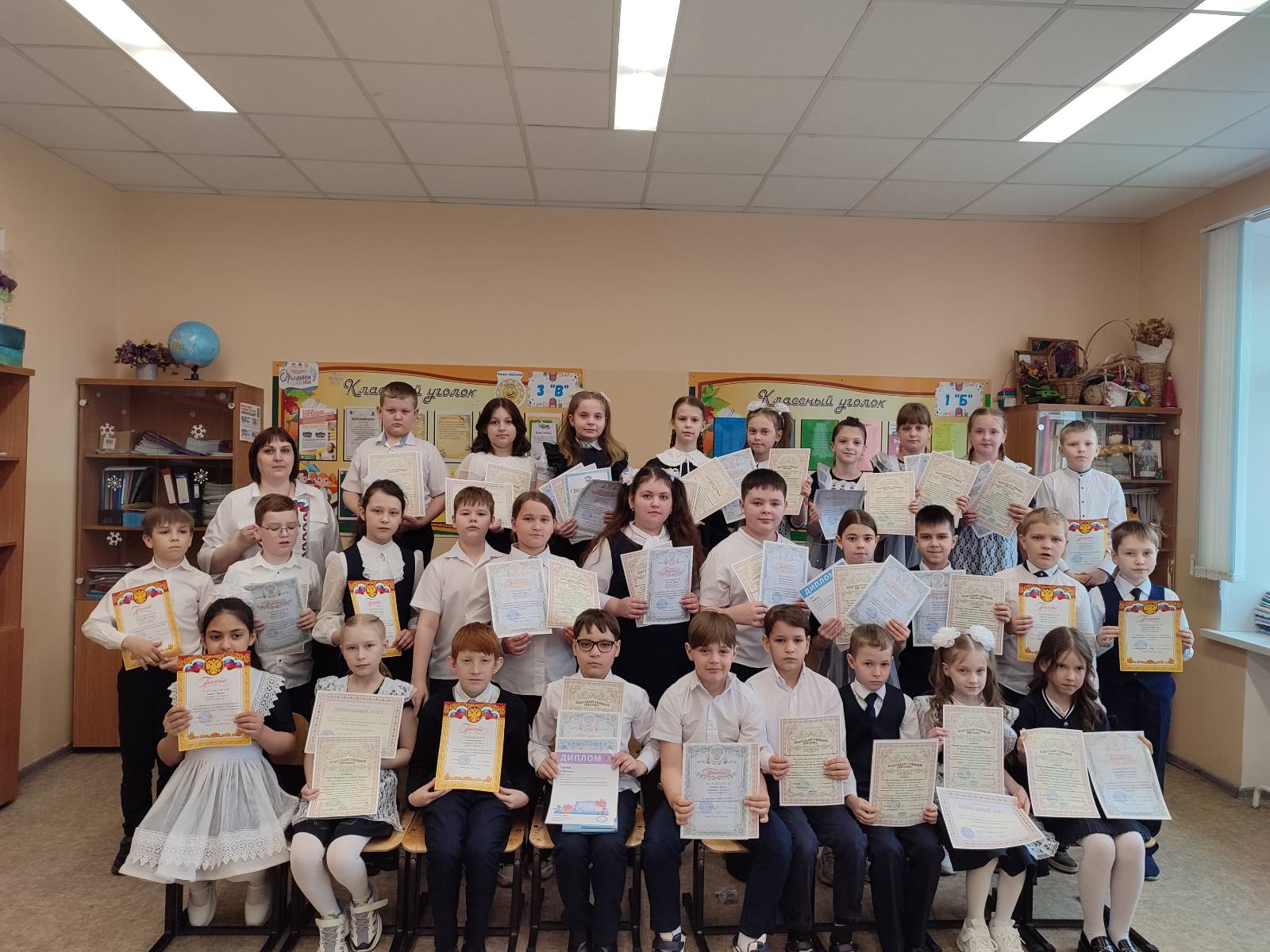 УМК «Школа России»
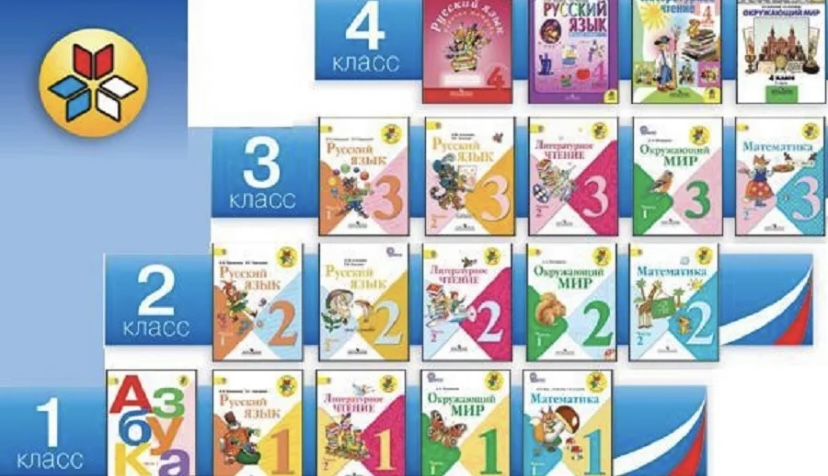 Прохождение курсов повышения квалификации
Использование ресурсов интернета, книг, методических пособий
Посещение уроков коллег
РАБОТА ПО САМООБРАЗОВАНИЮ
Участие в семинарах, панорамах открытых уроков, круглых столах…
Подготовка учащихся к детским конкурсам, работа над проектами
Система повышения квалификации
2022 г., ГАОУ ТО ДПО «ТОГИРРО» -  «Реализация требований обновленных ФГОС начального общего образования в работе учителя»;

2022 г., ГАОУ ТО ДПО «ТОГИРРО» -  «Особенности реализации адаптированных основных образовательных программ для обучающихся с ОВЗ»

2020 г. АНО ДПО «ТрансСафети» - «Профилактика буллинга в подростковой среде»; «Профилактика аутоагрессивного поведения несовершеннолетних»
Моя профессиональная  позиция
Стараюсь в своей работе научить детей быть любознательными, не бояться ошибаться, уметь самостоятельно находить ответы на свои вопросы , быть ответственными за свои поступки, полученные знания применять в жизни.
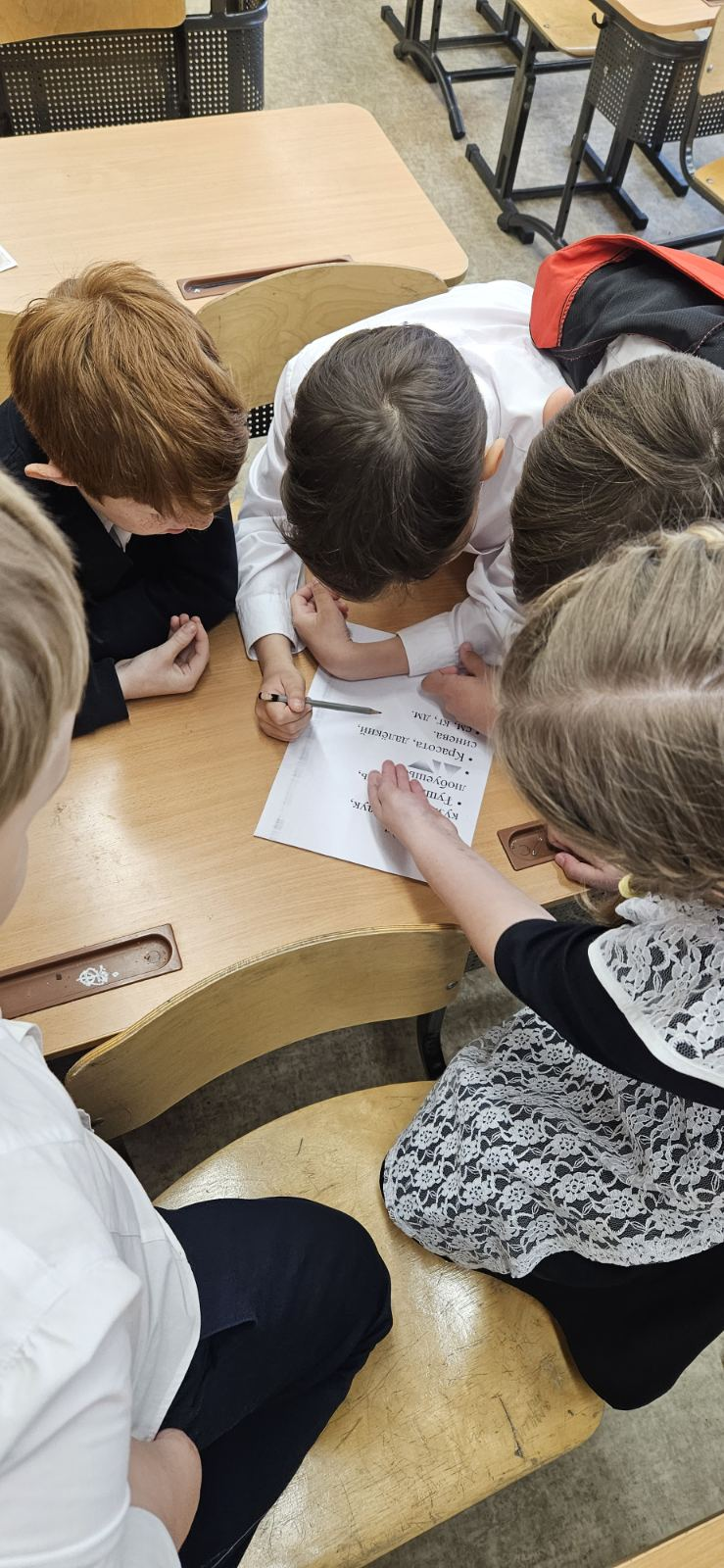 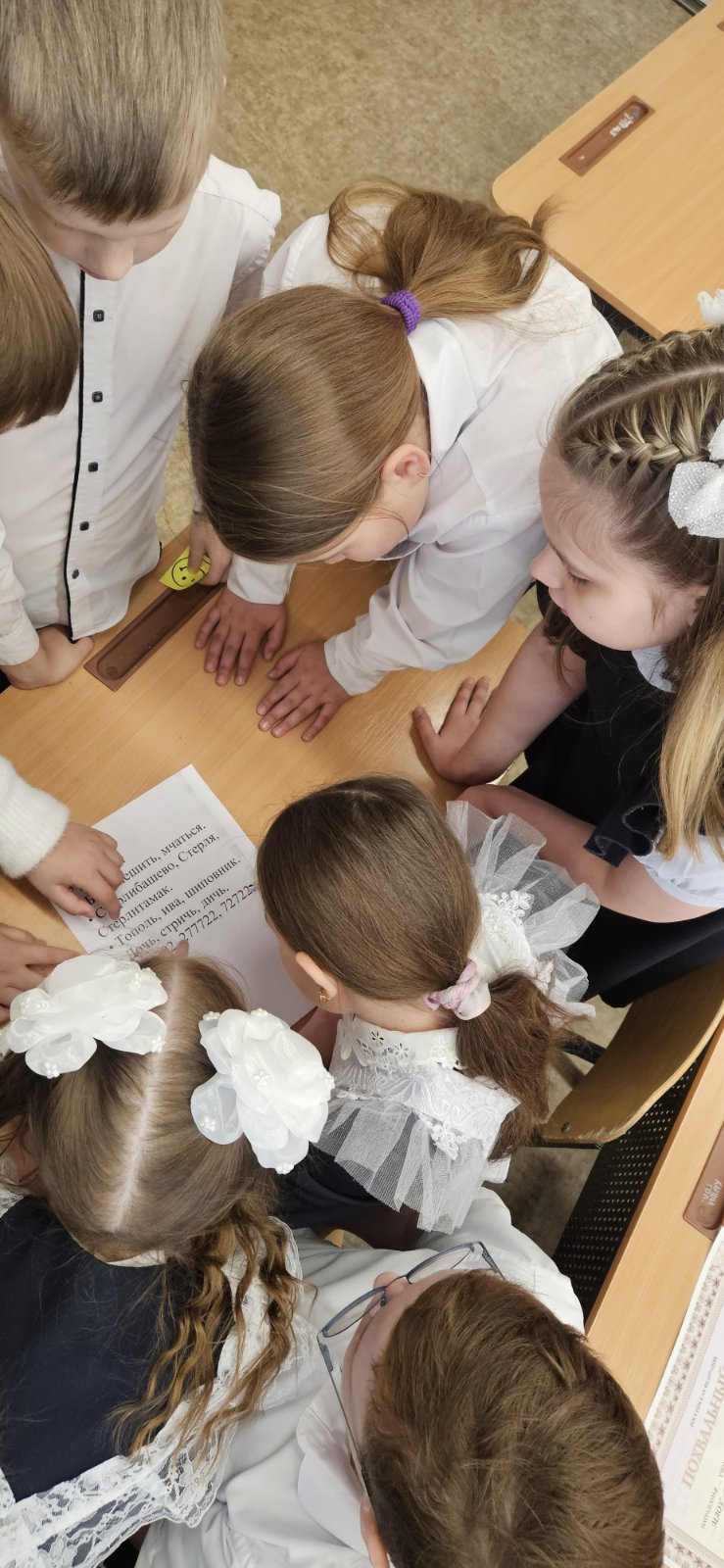 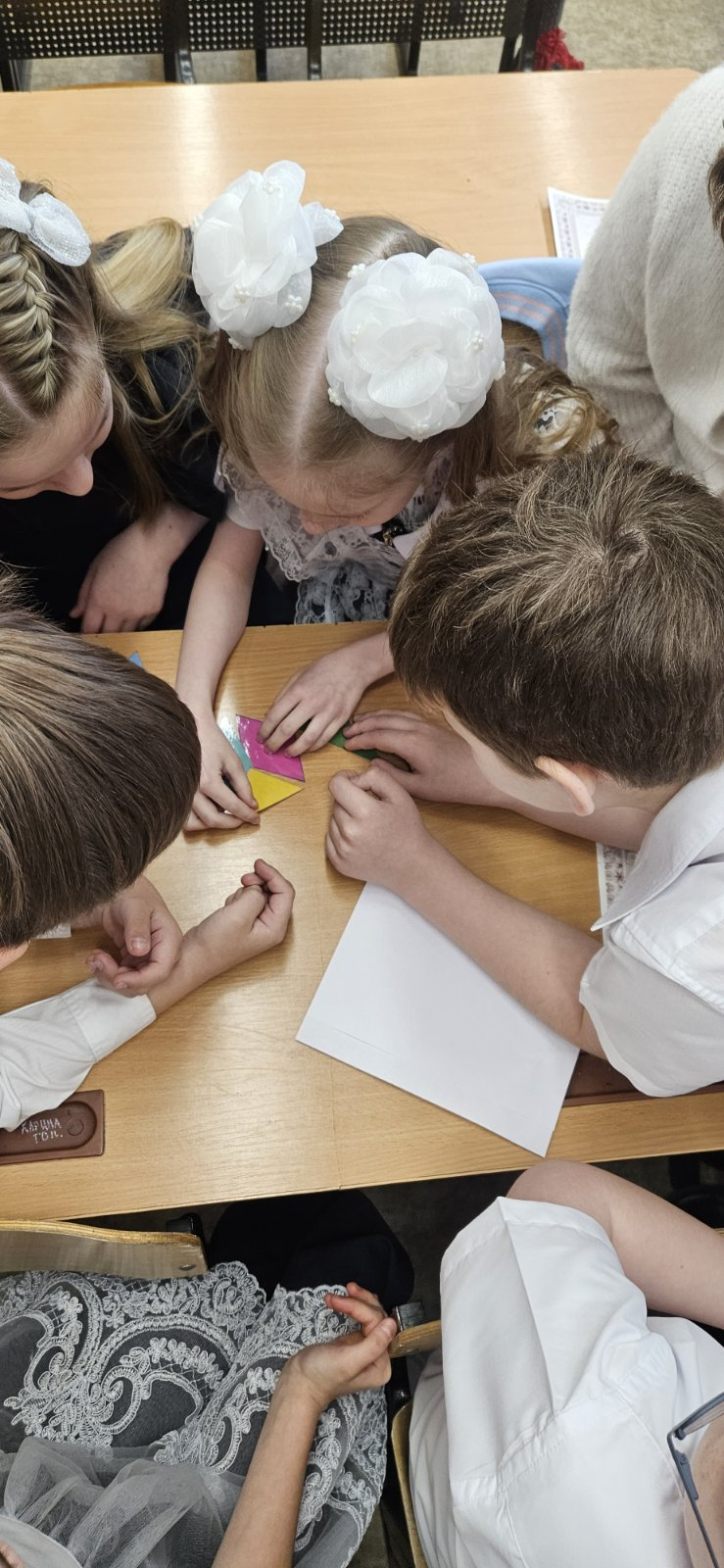 Технология педагогических мастерских
Проблемное
 обучение
Педагогические 
технологии
Игровая
Критическое 
мышление
ИКТ
Проектная
Здоровьесберегающая
Наши достижения
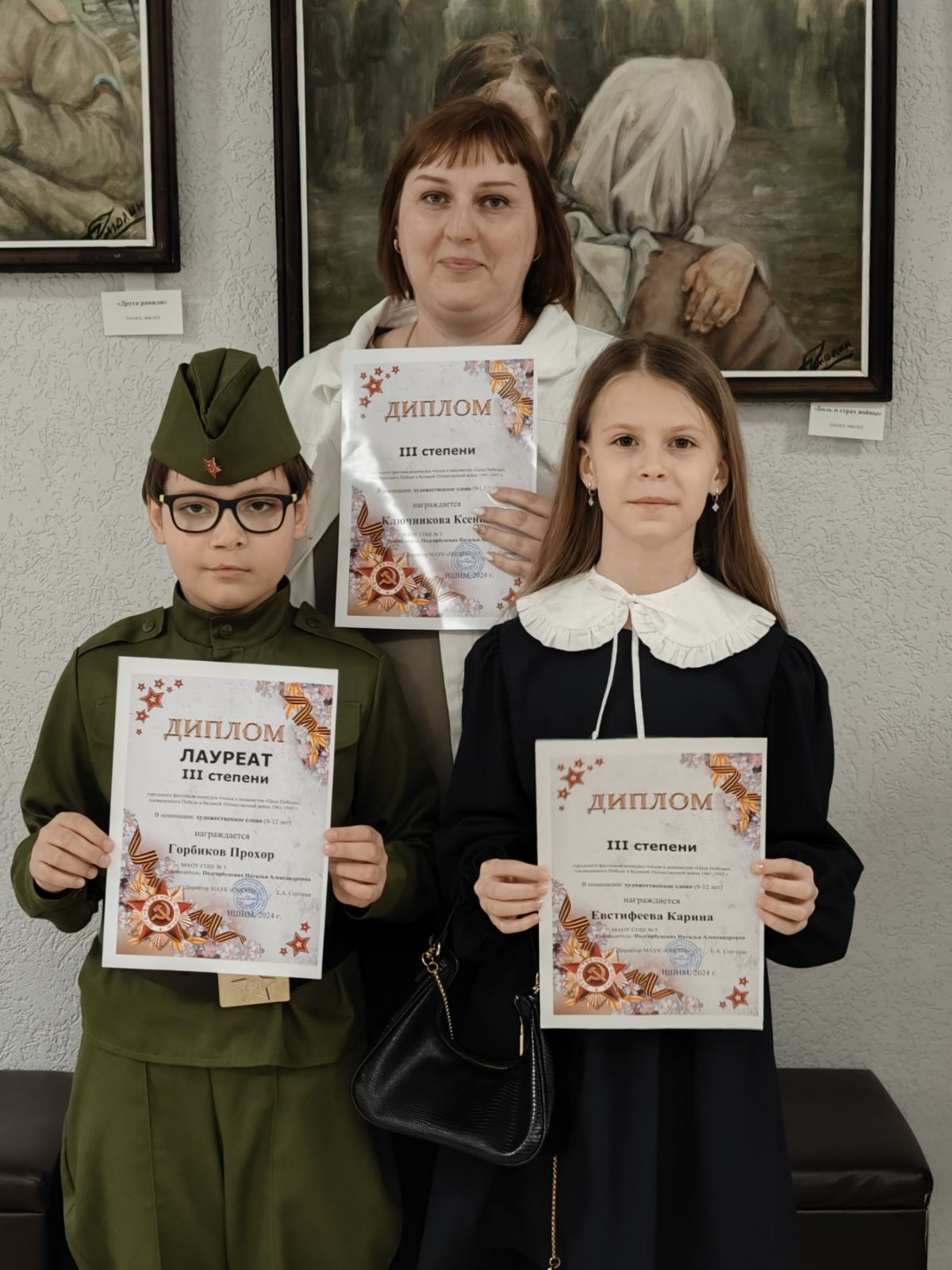 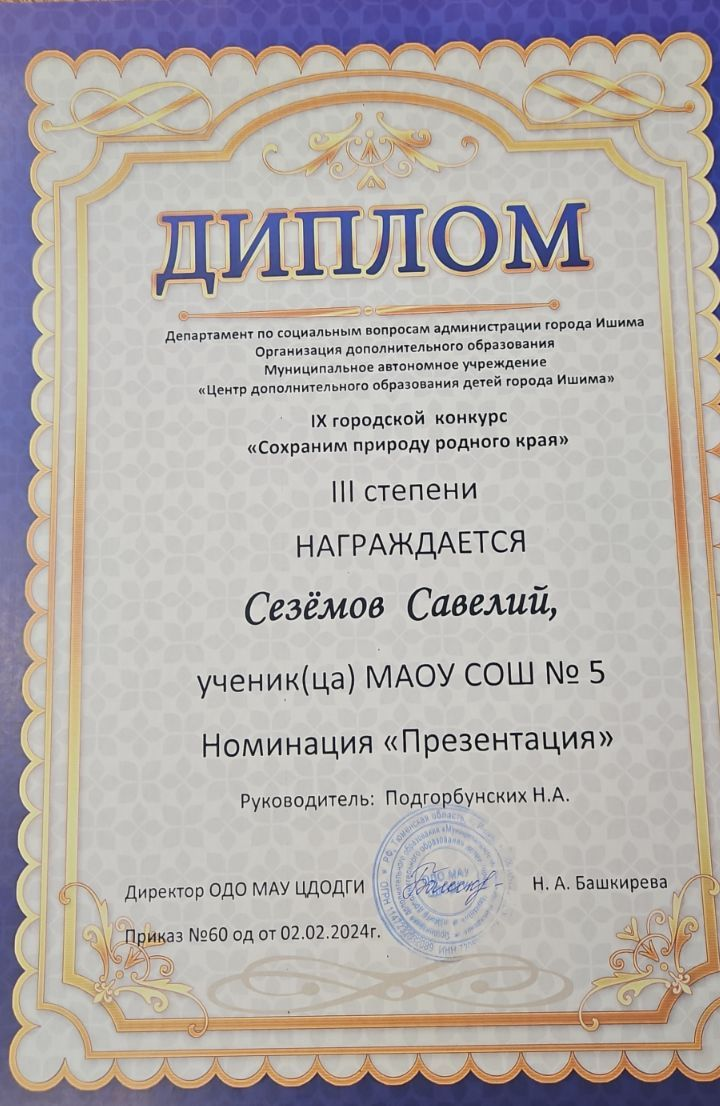 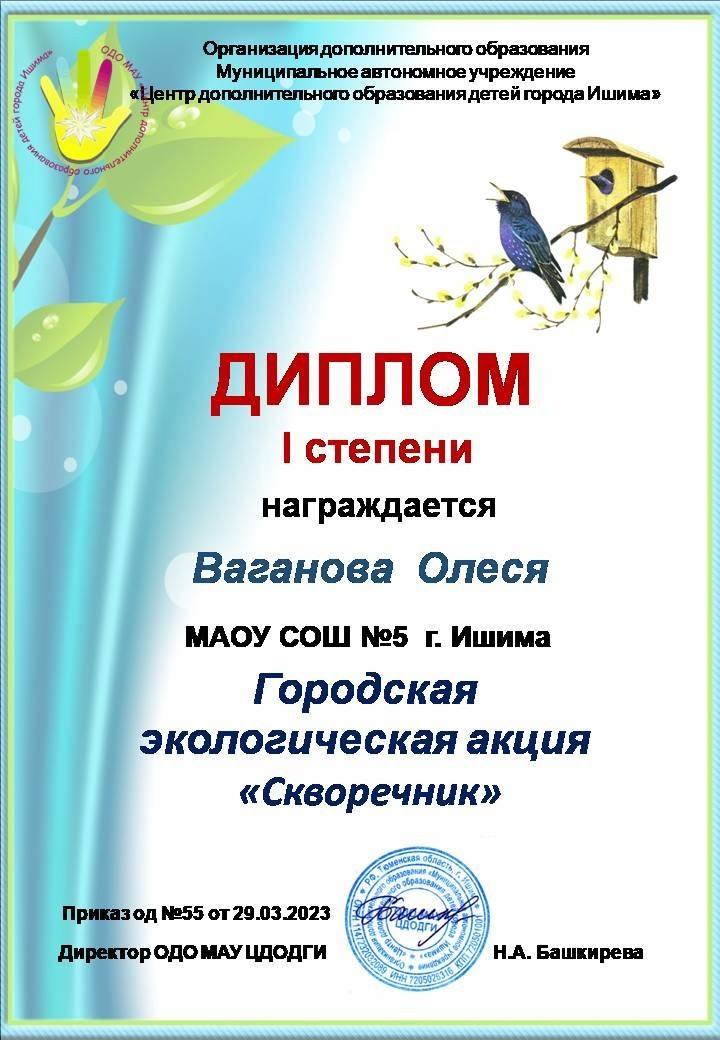 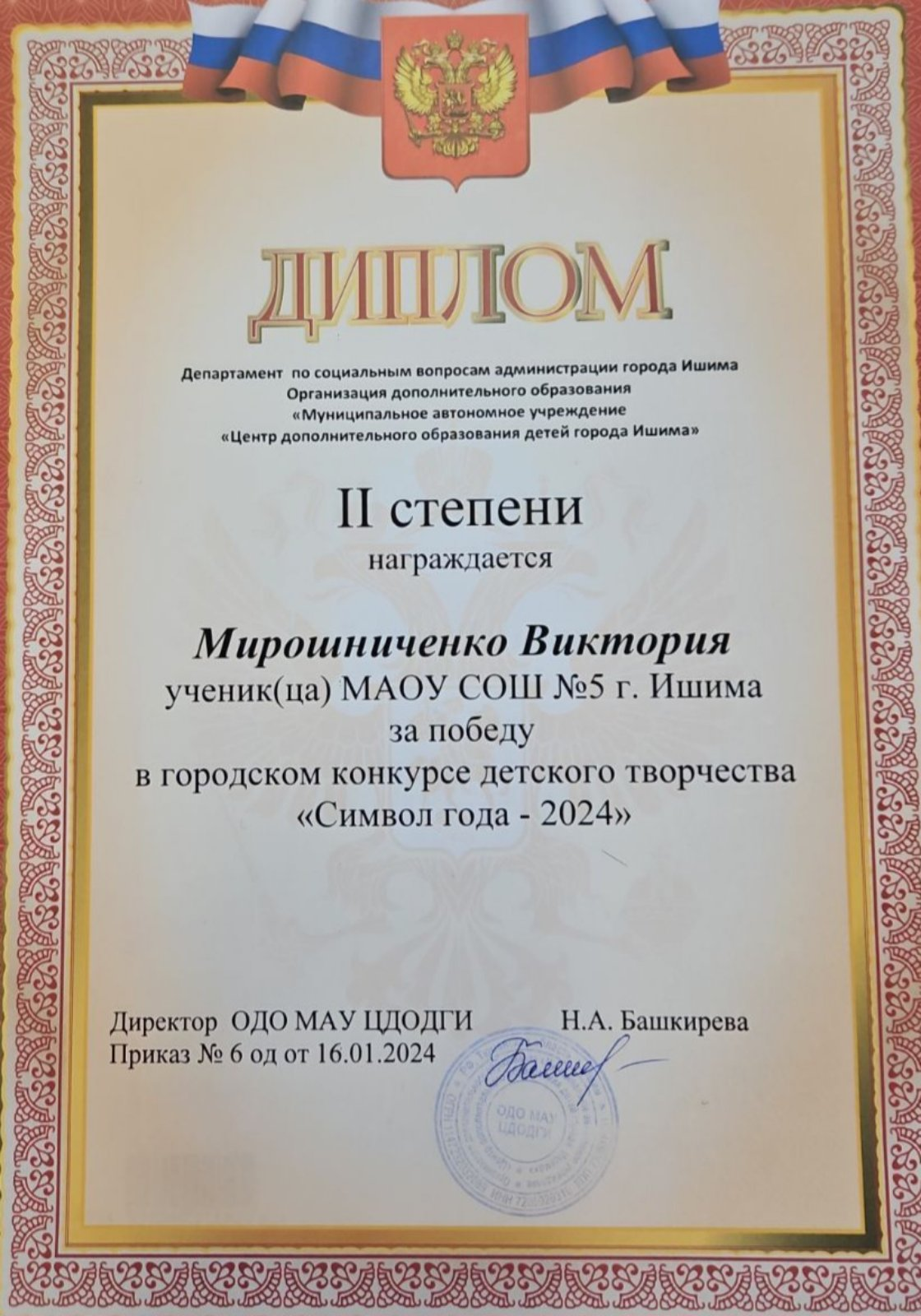 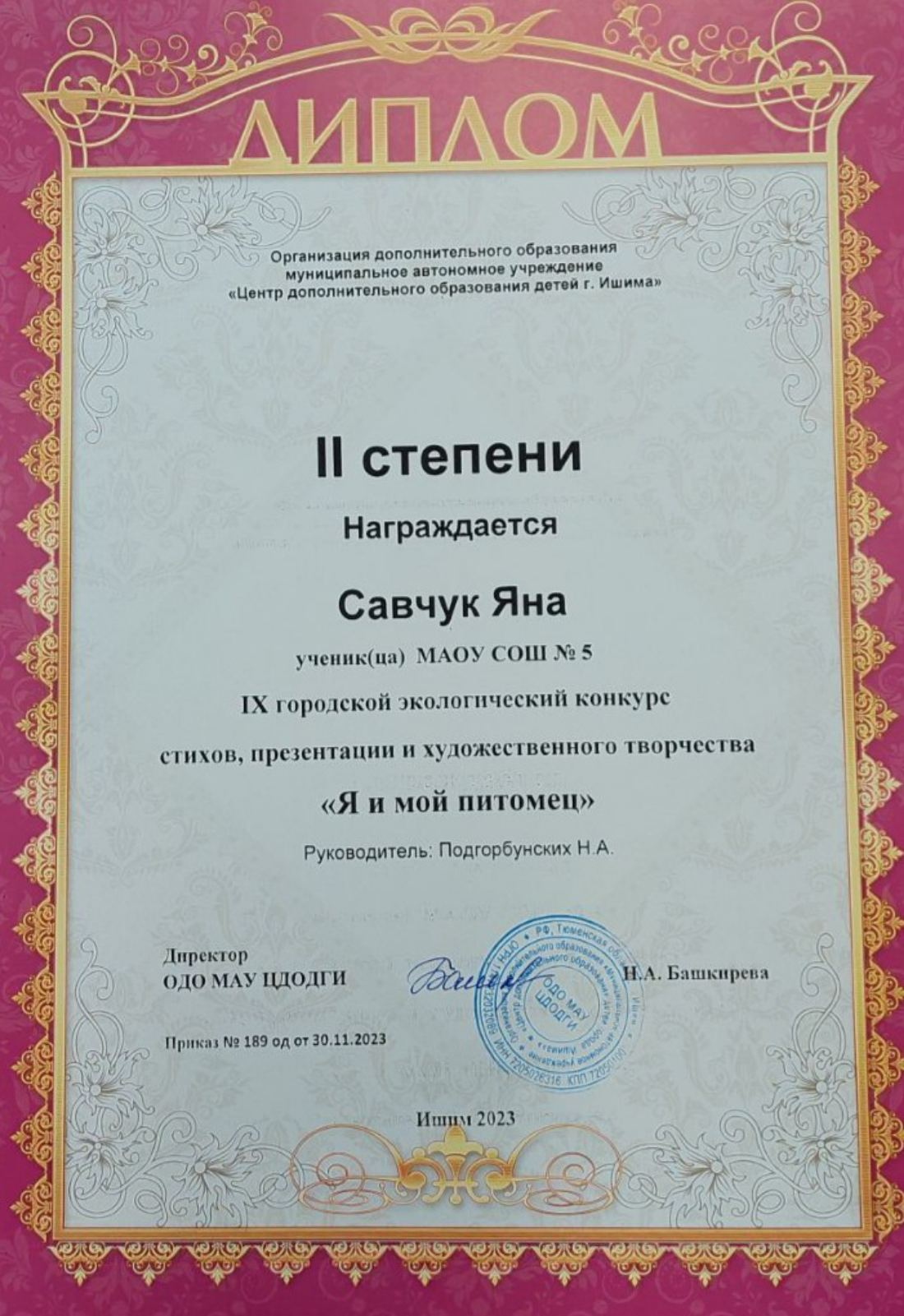 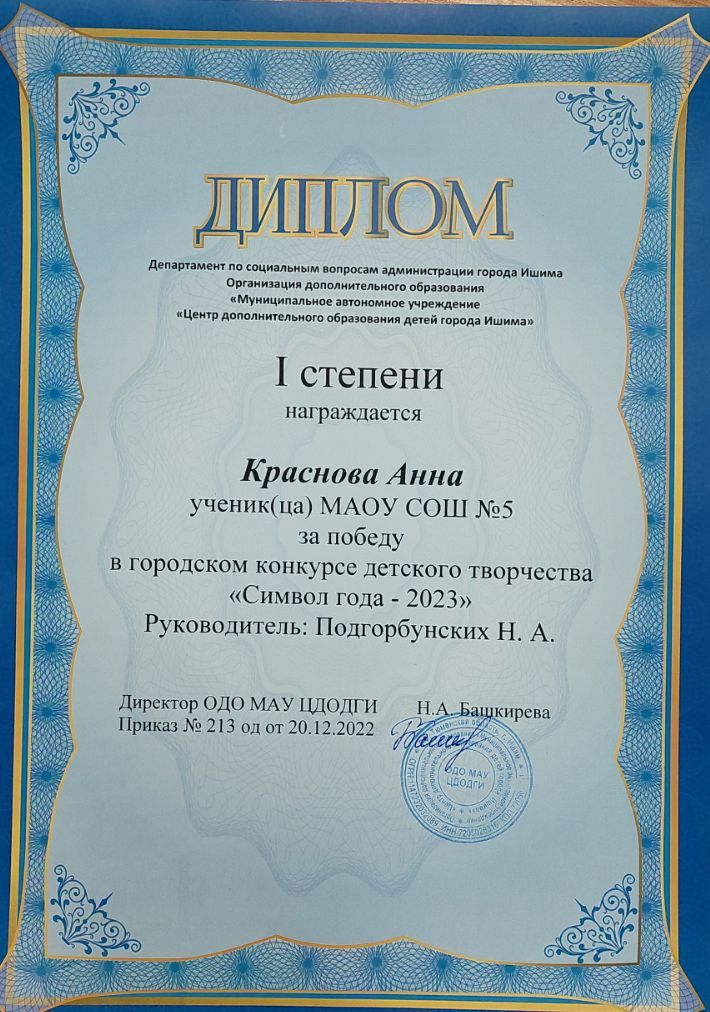 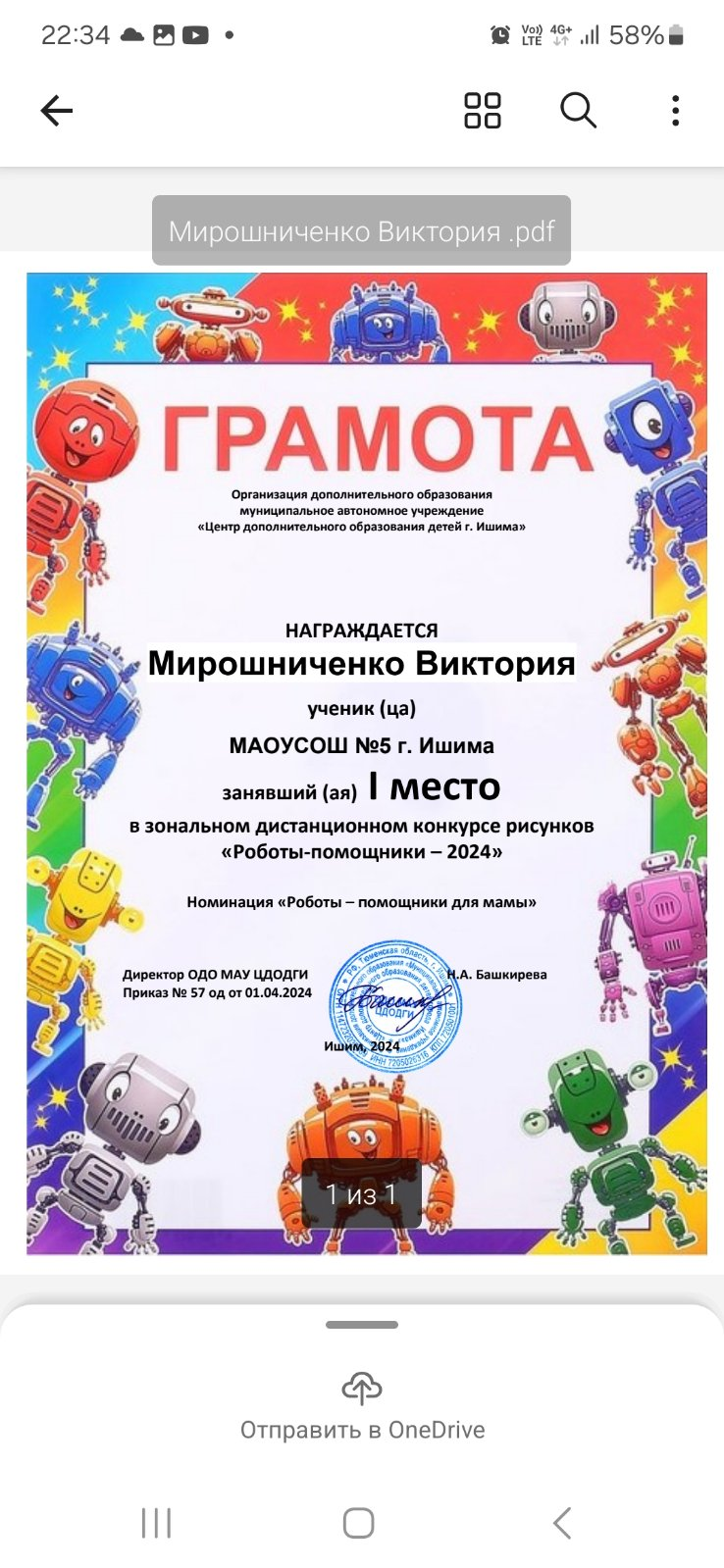 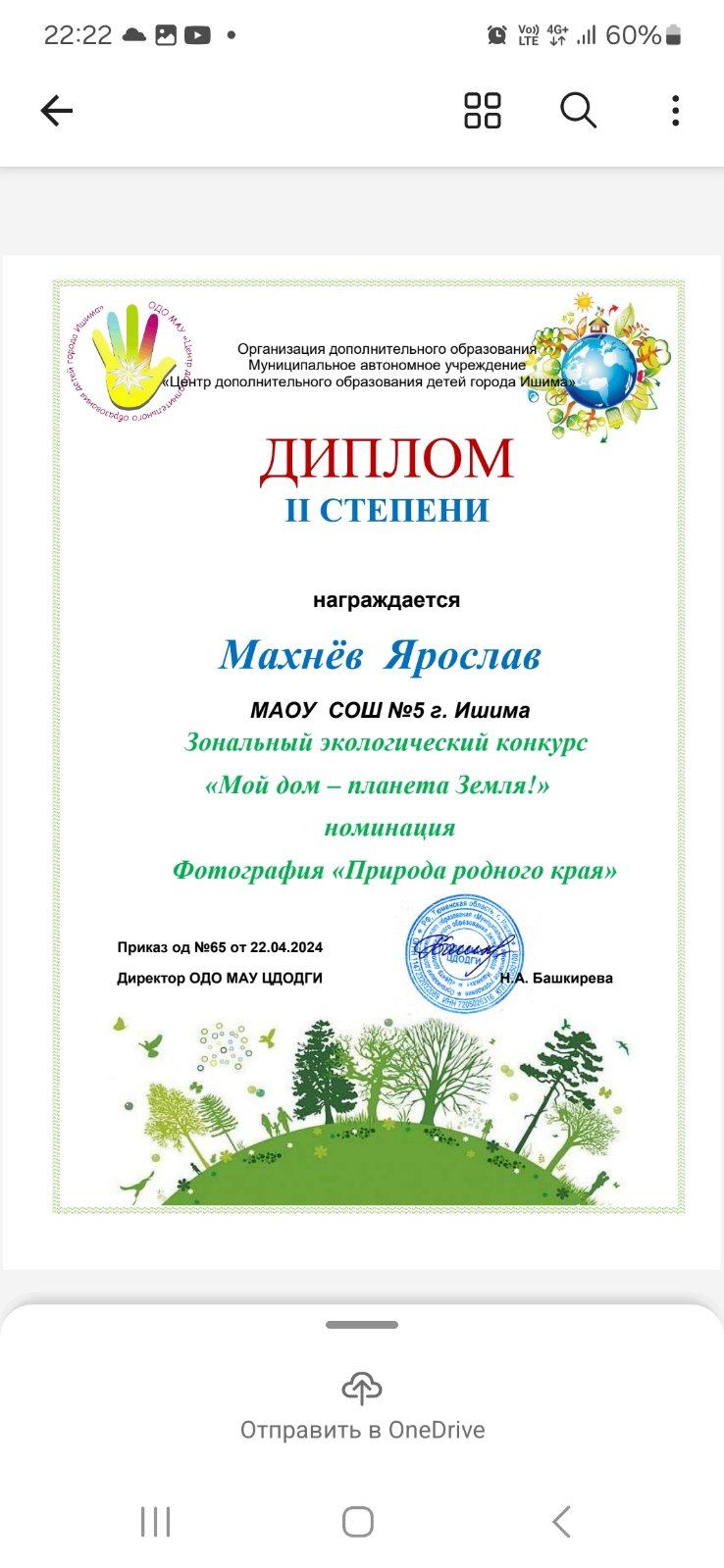 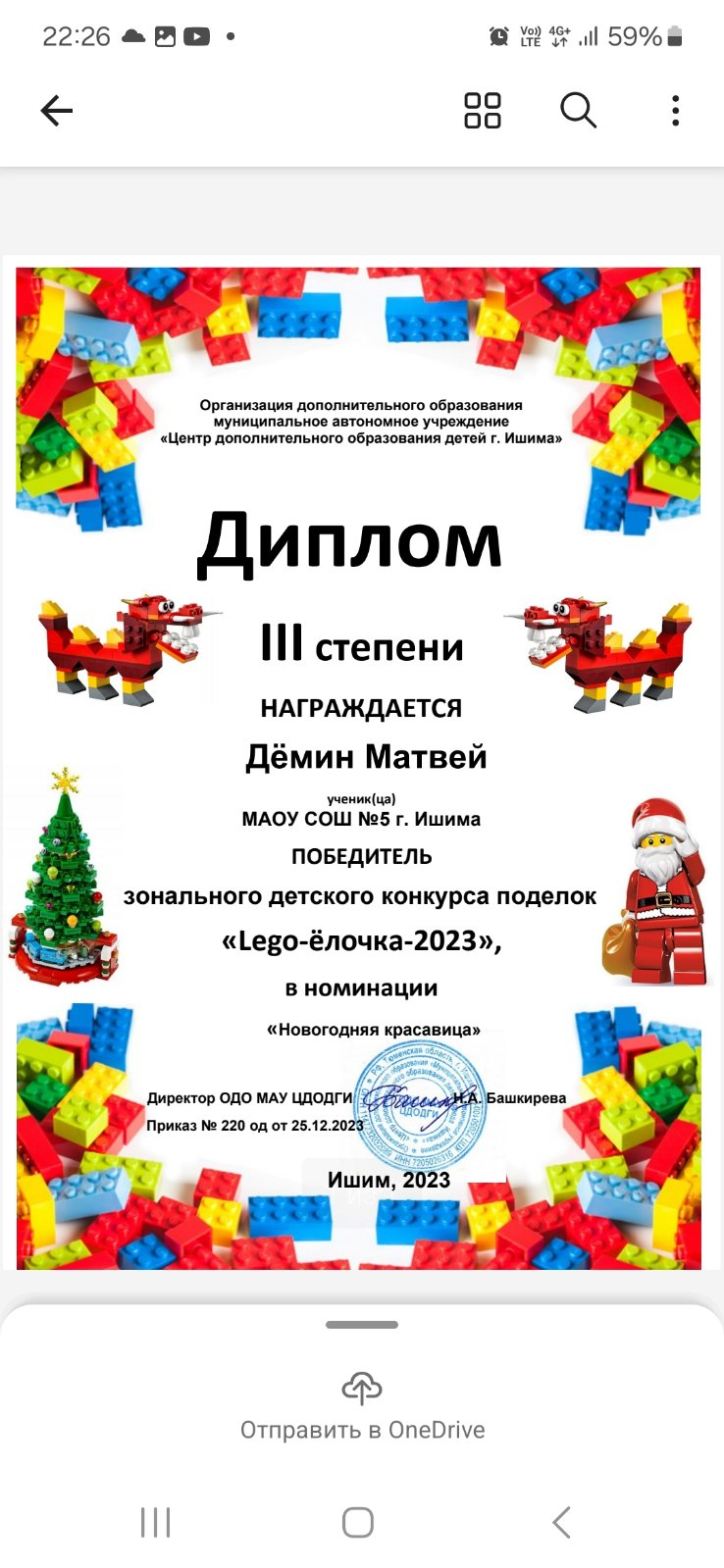 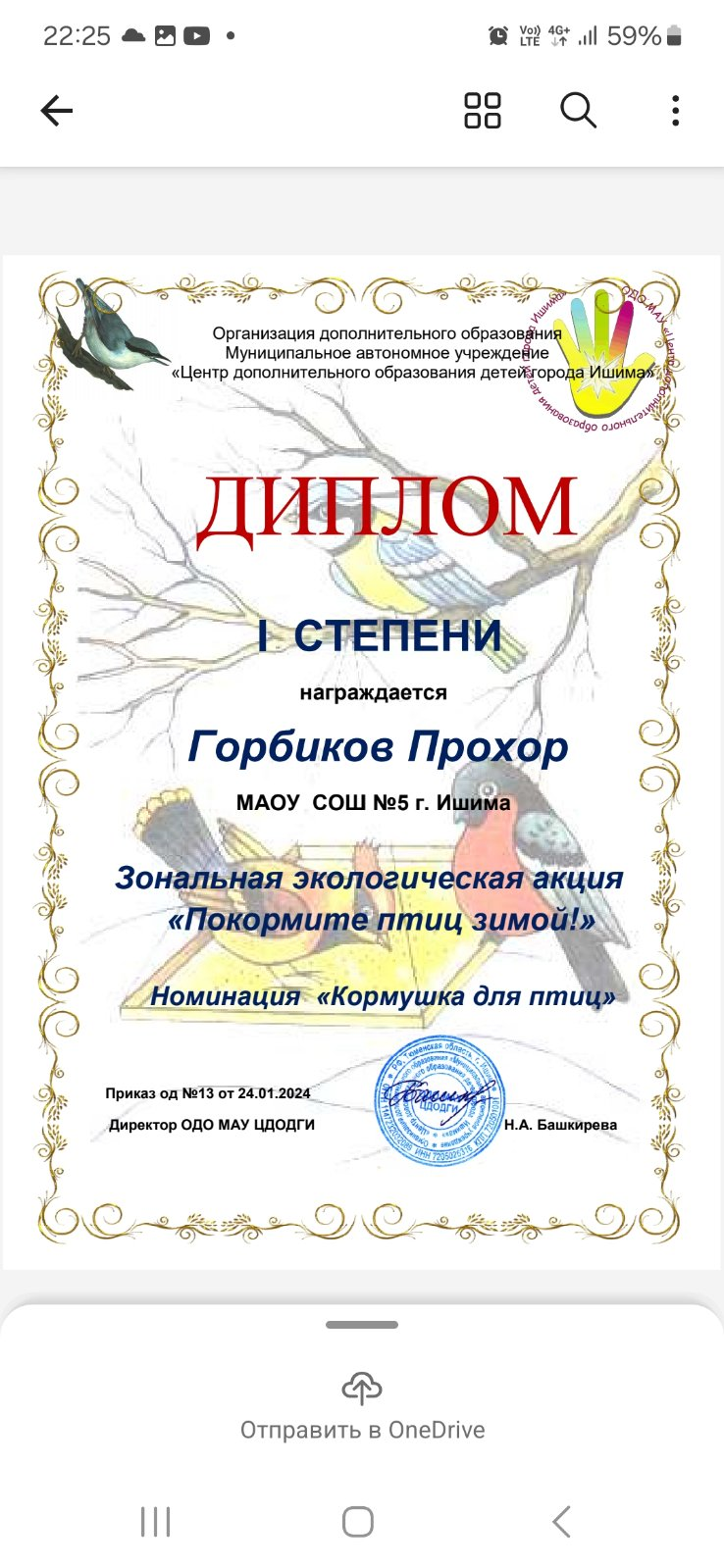 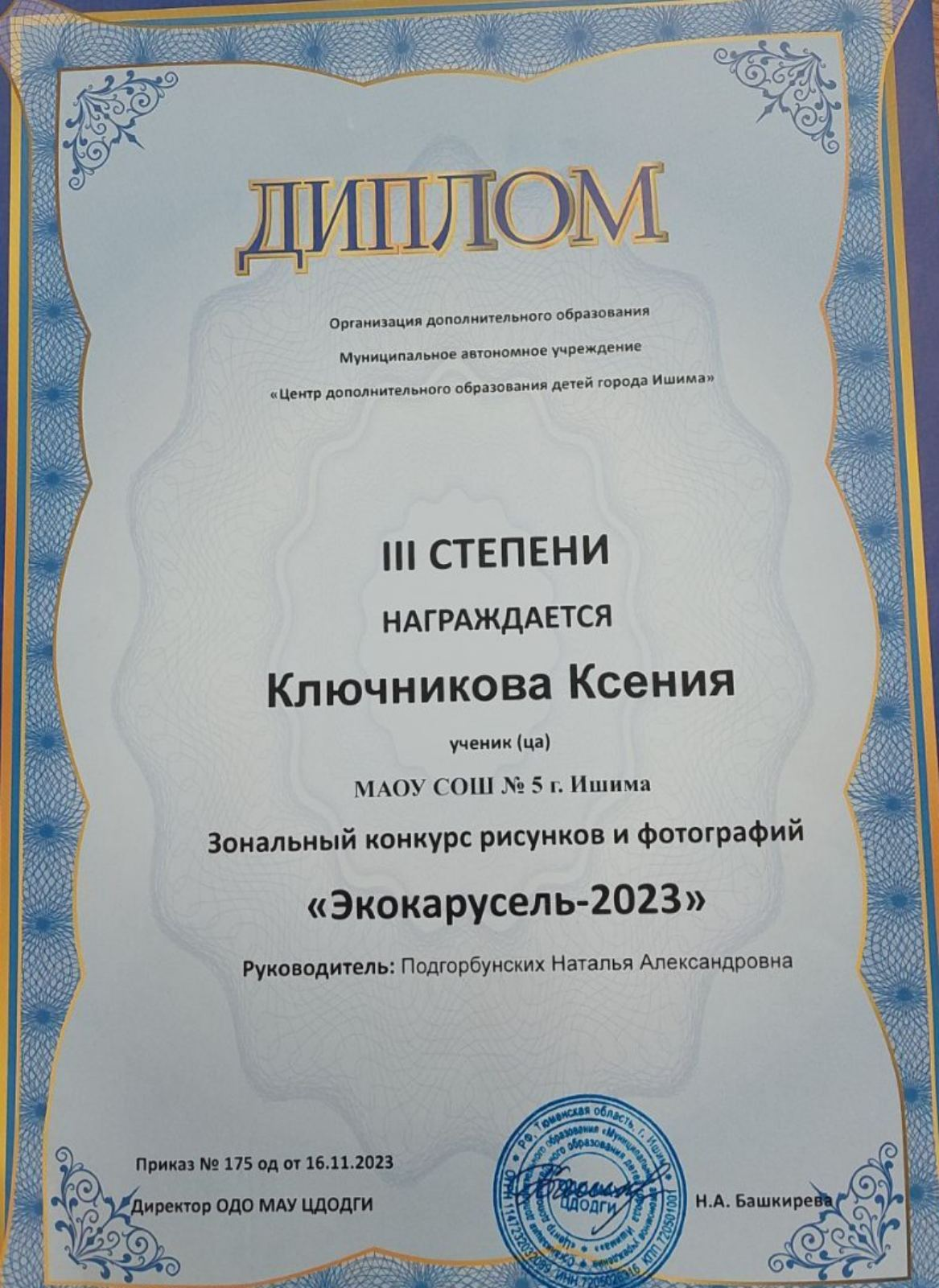 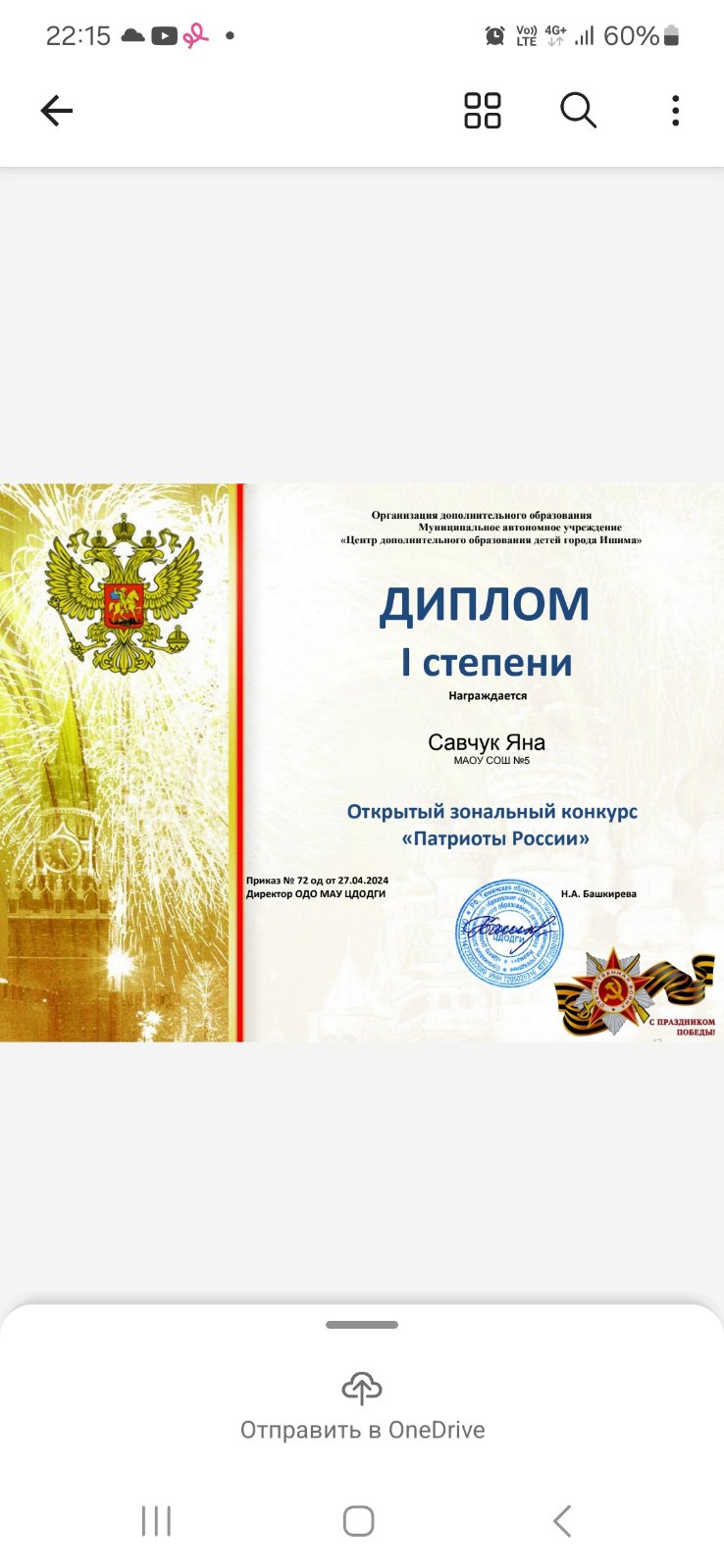 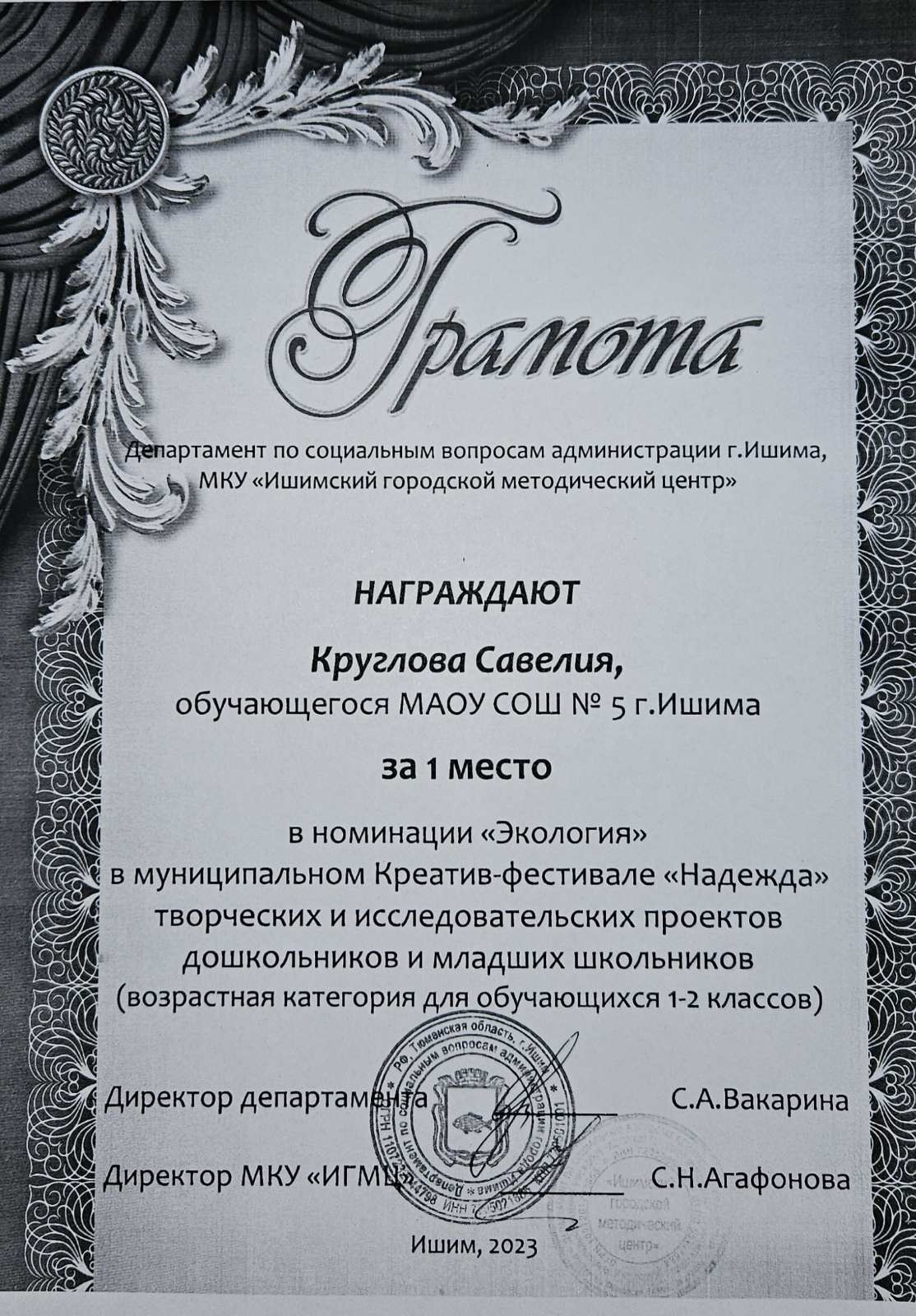 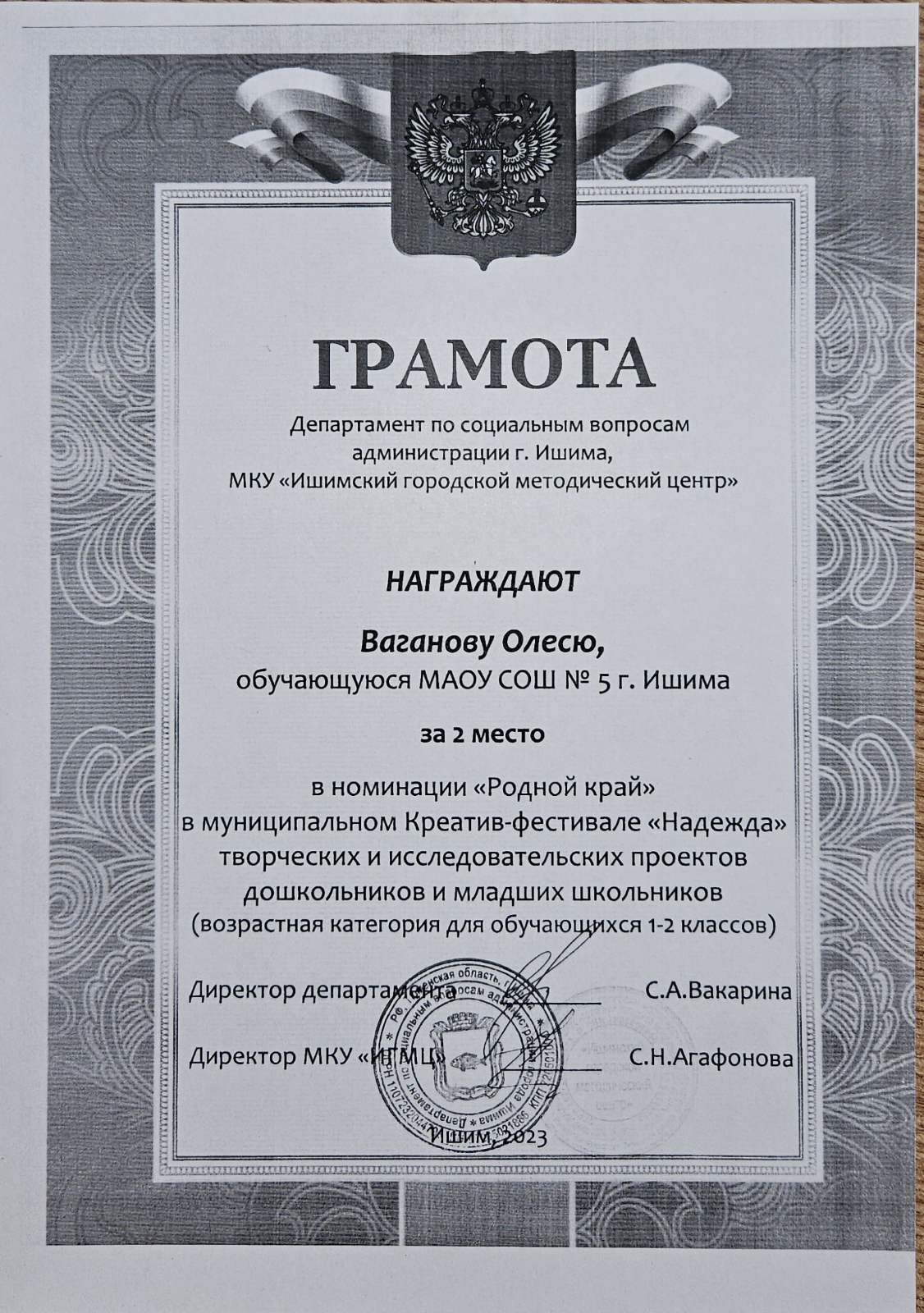 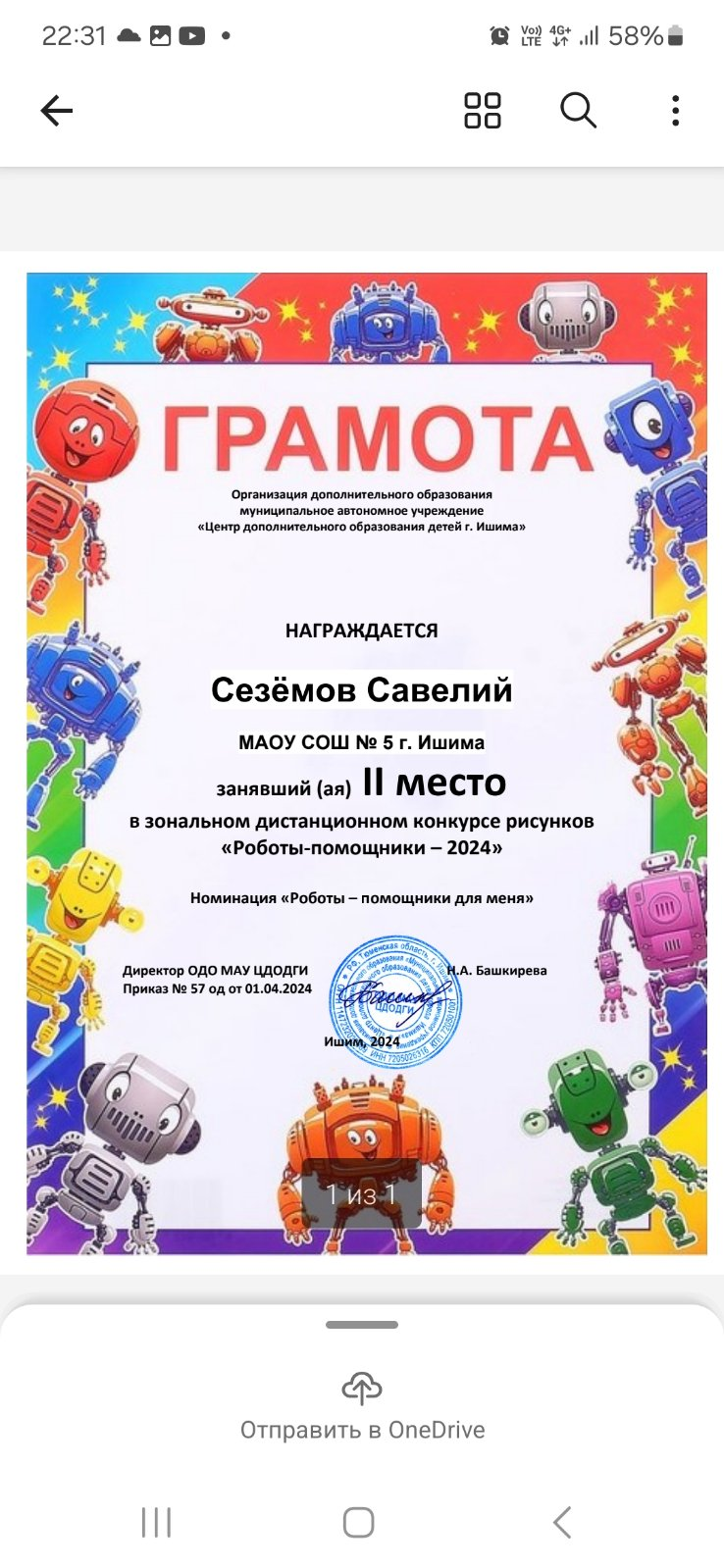 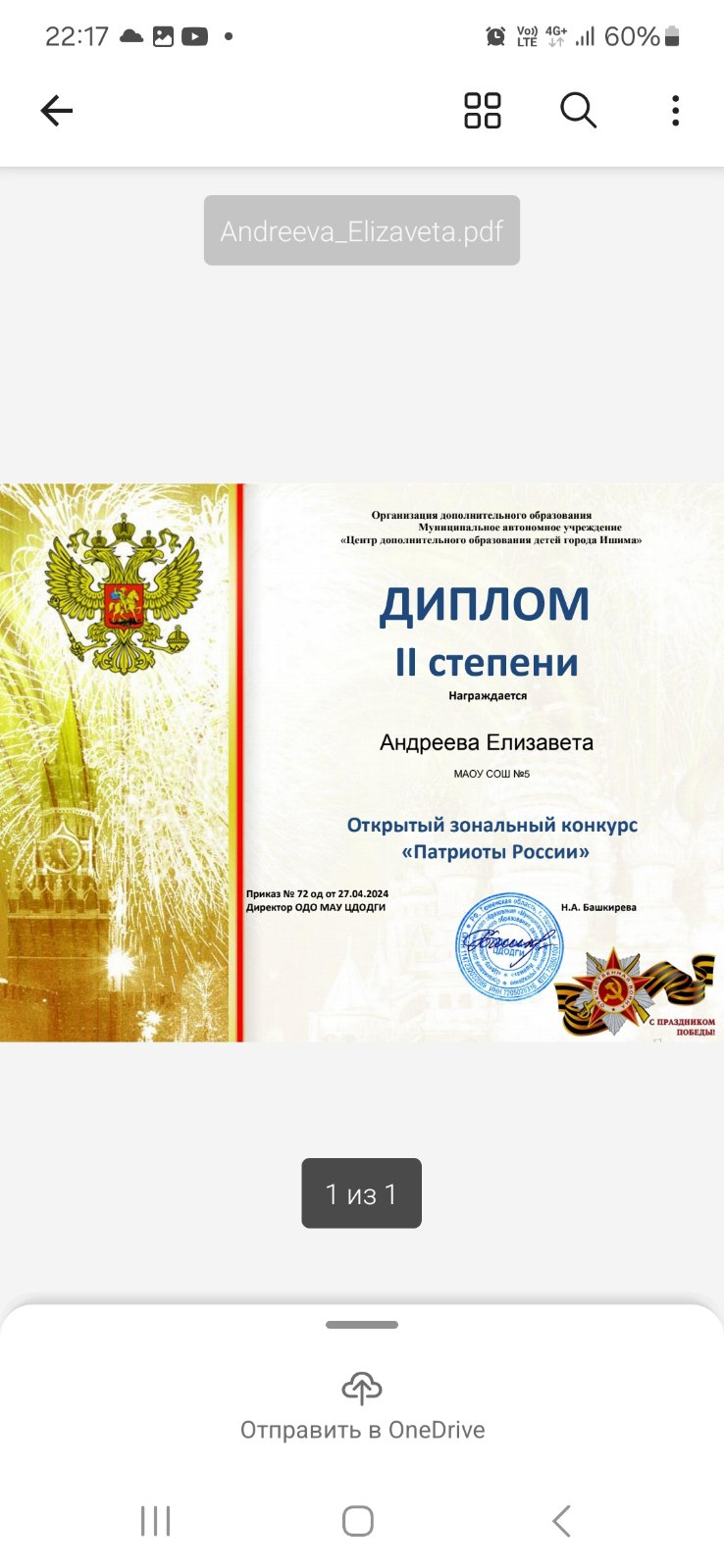 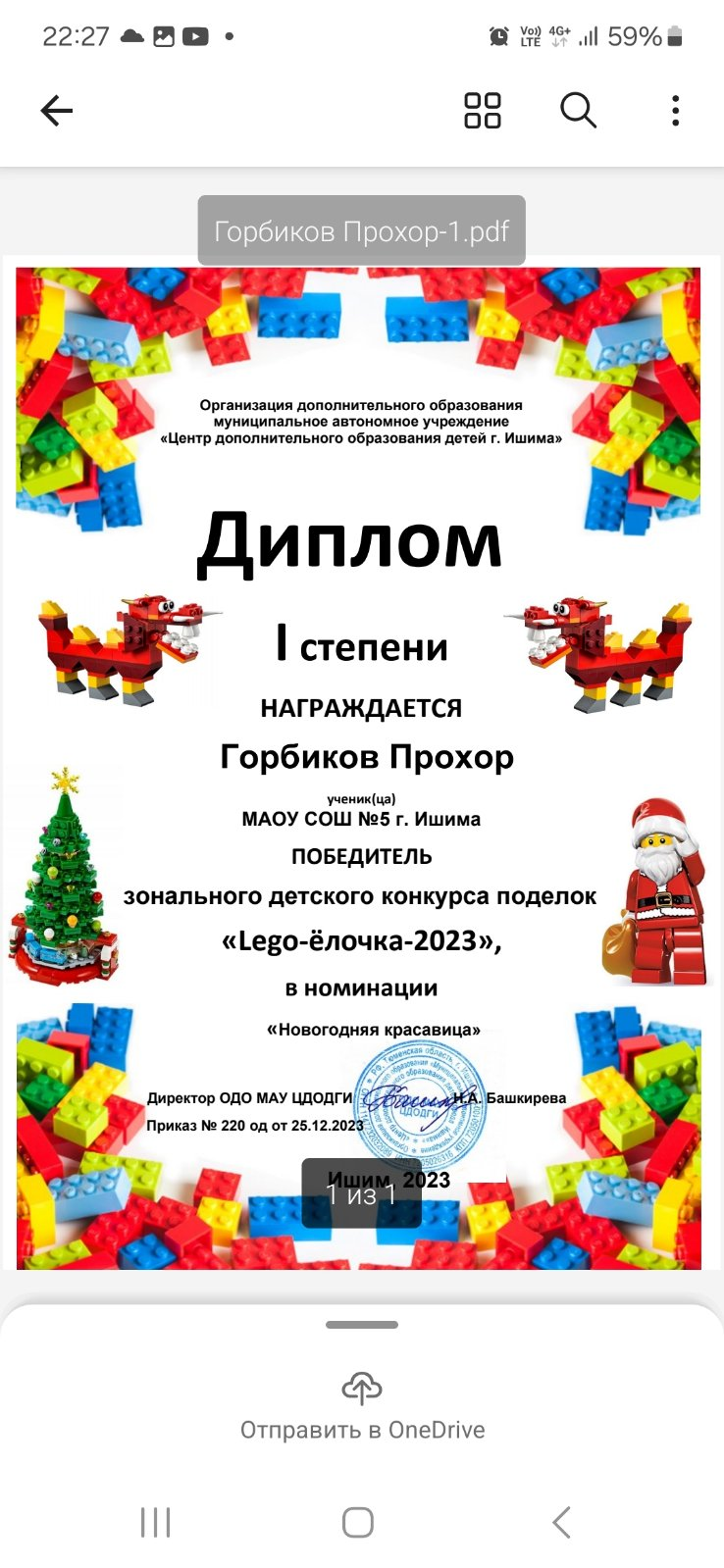 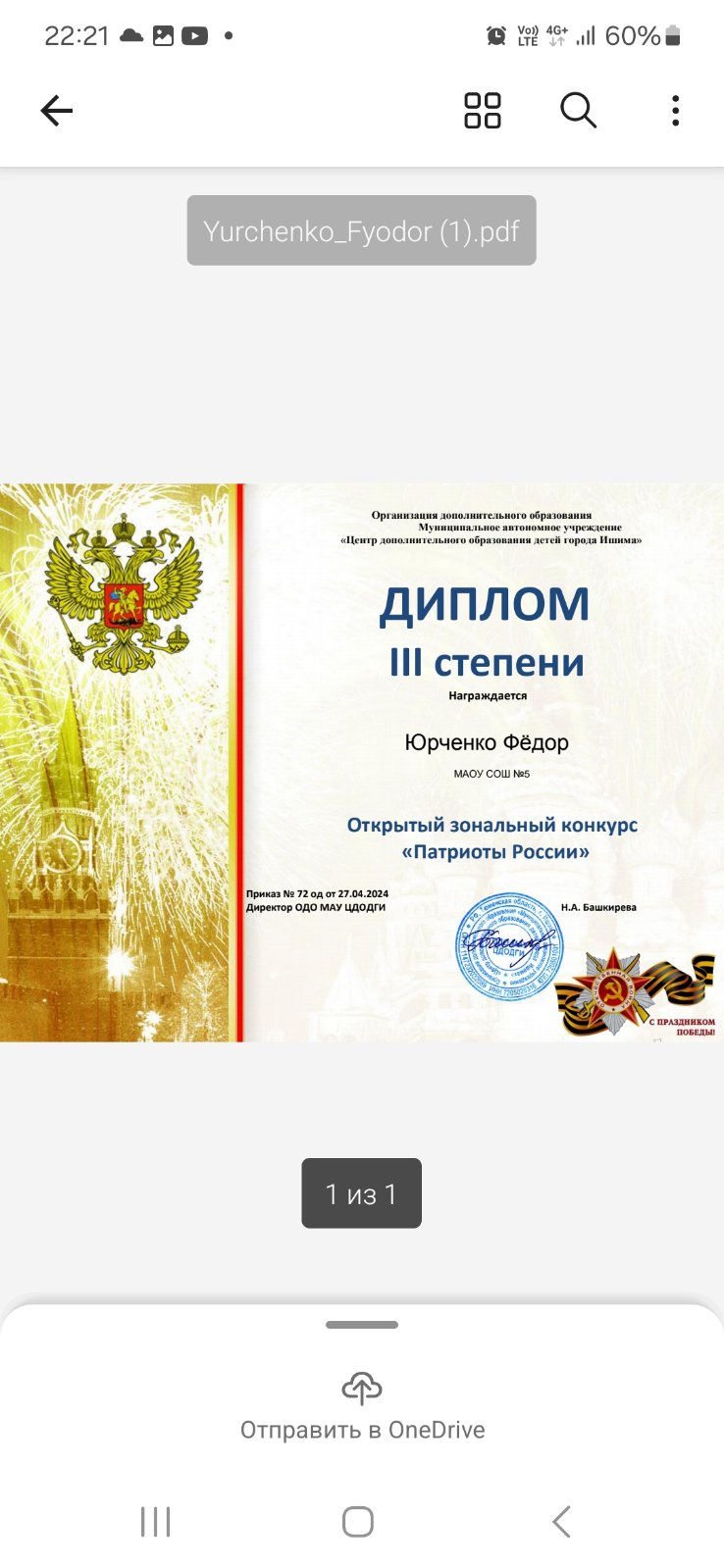 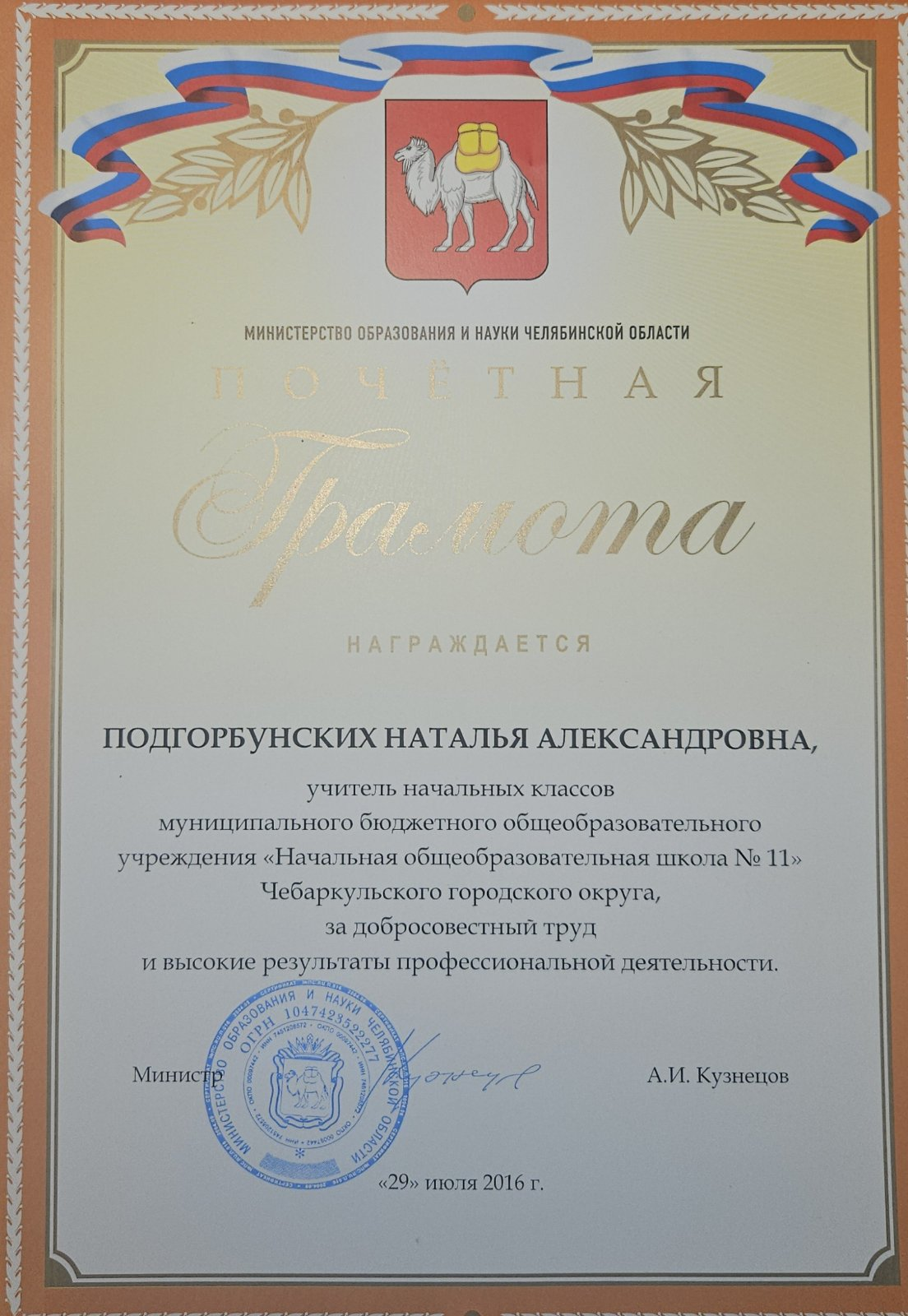 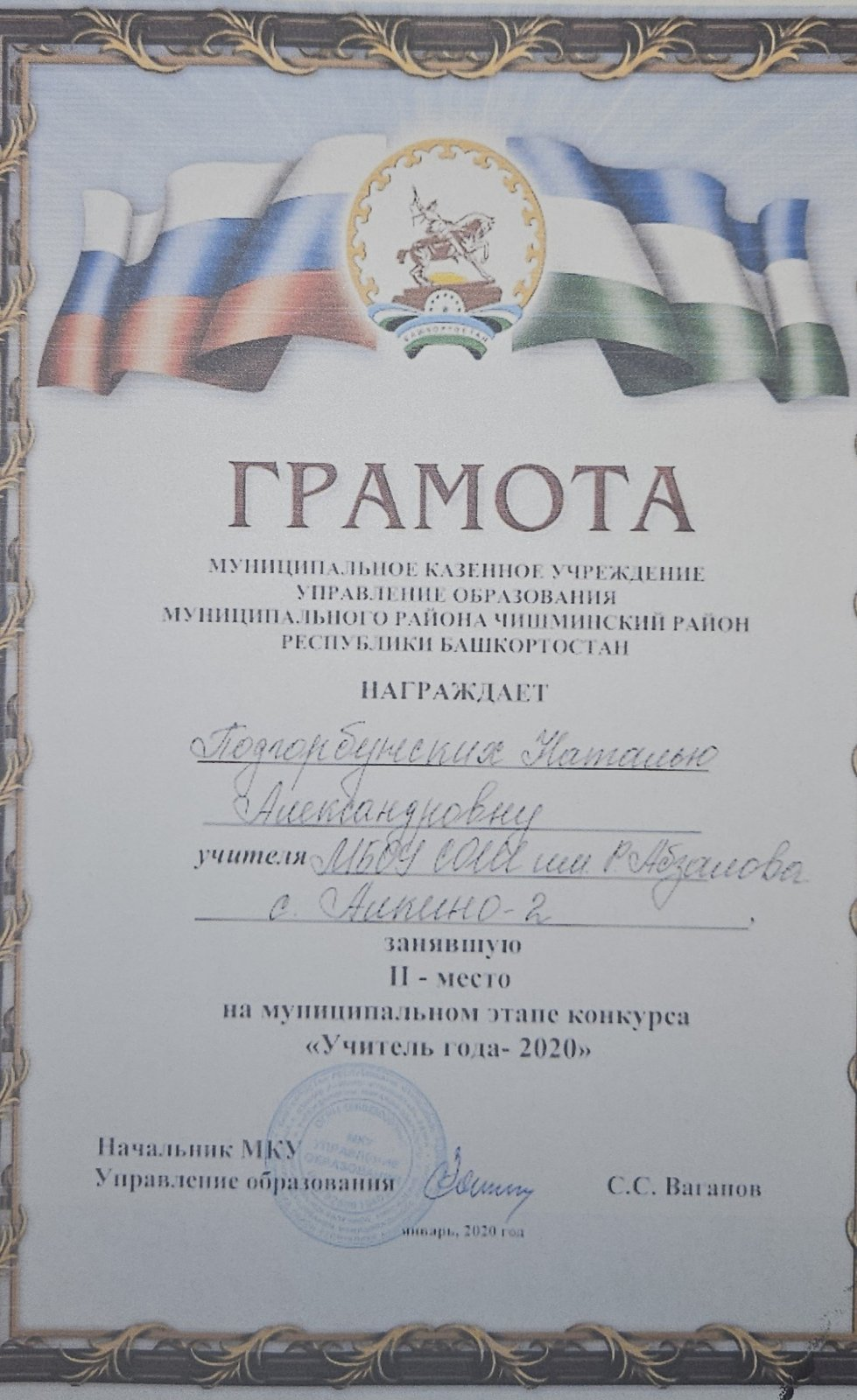 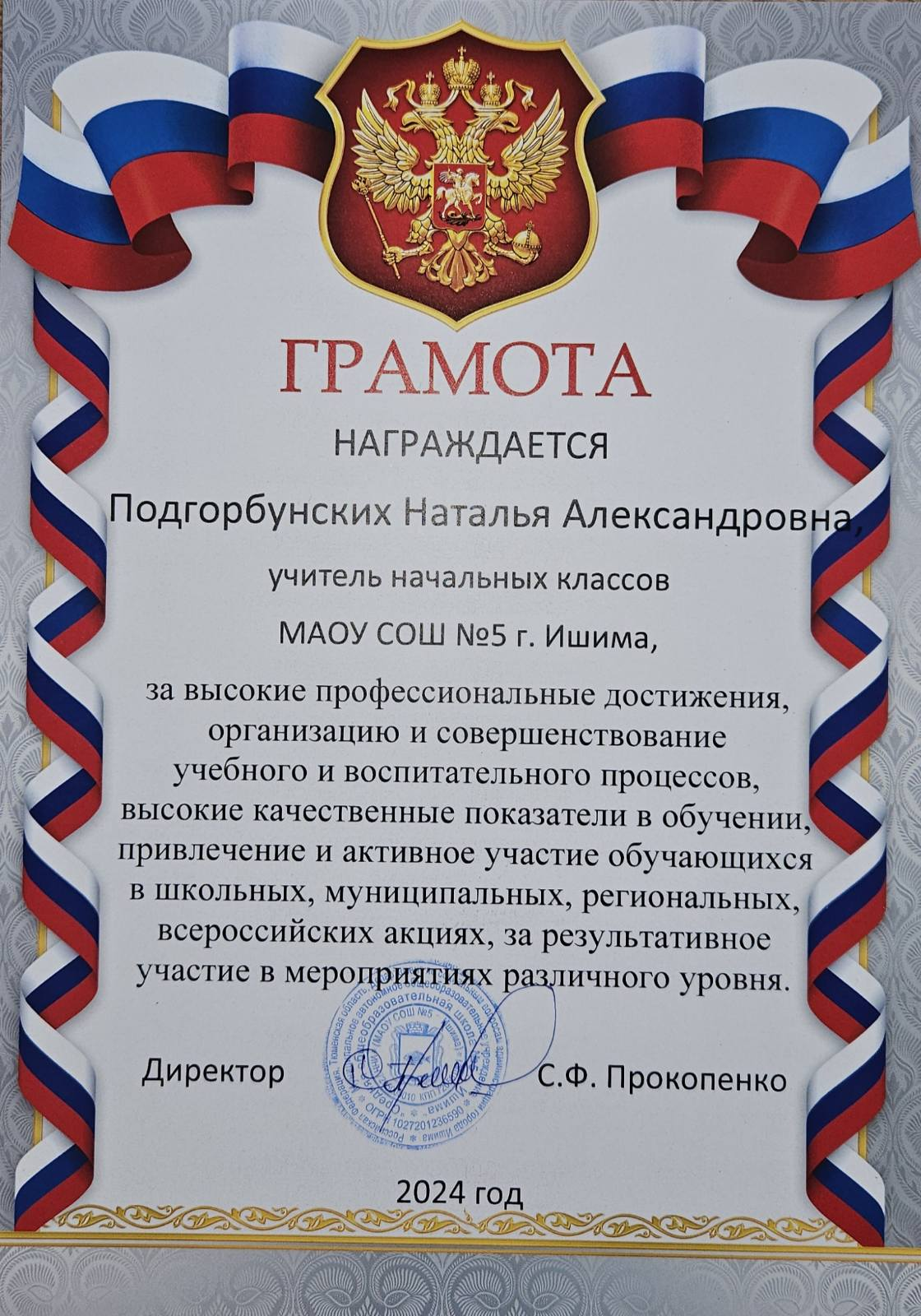 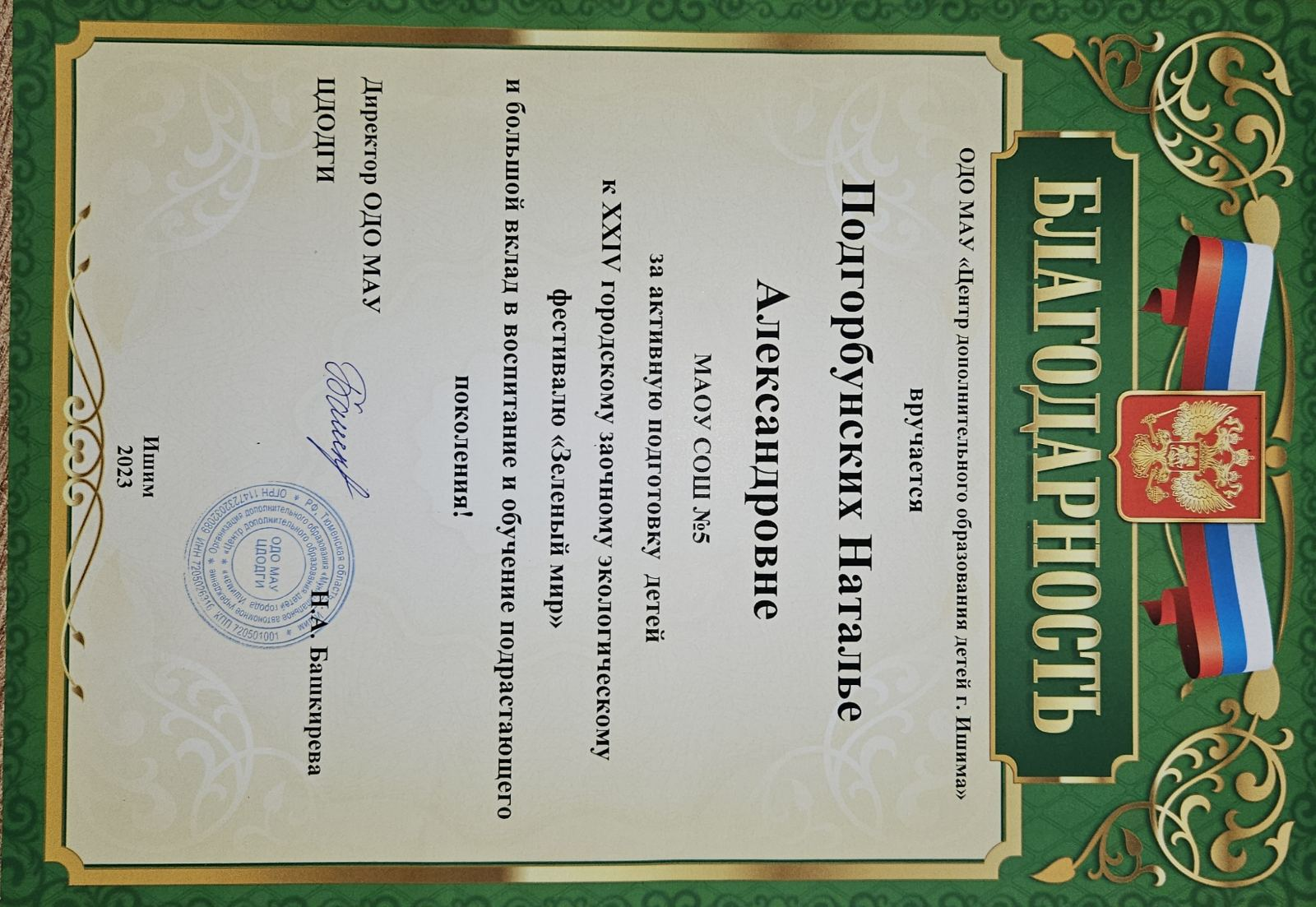 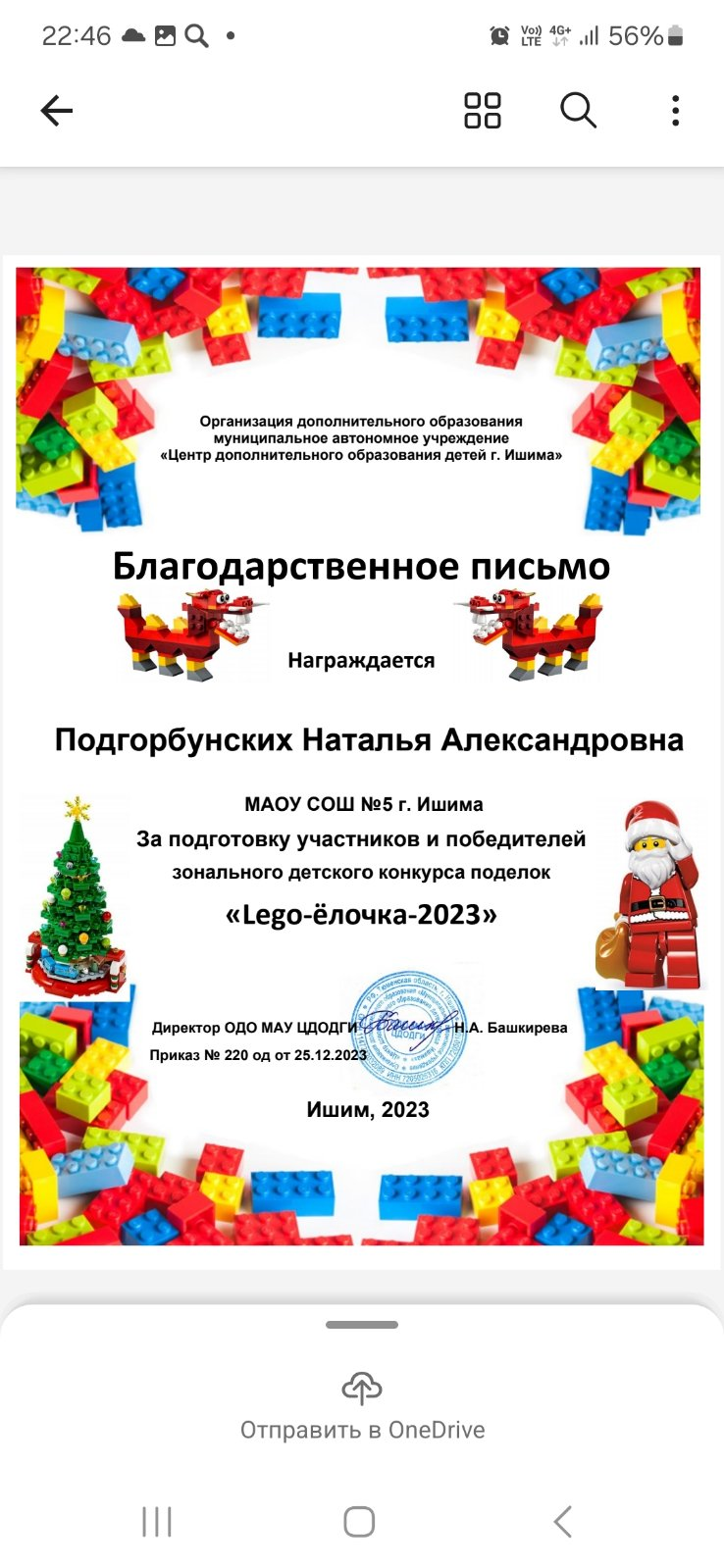 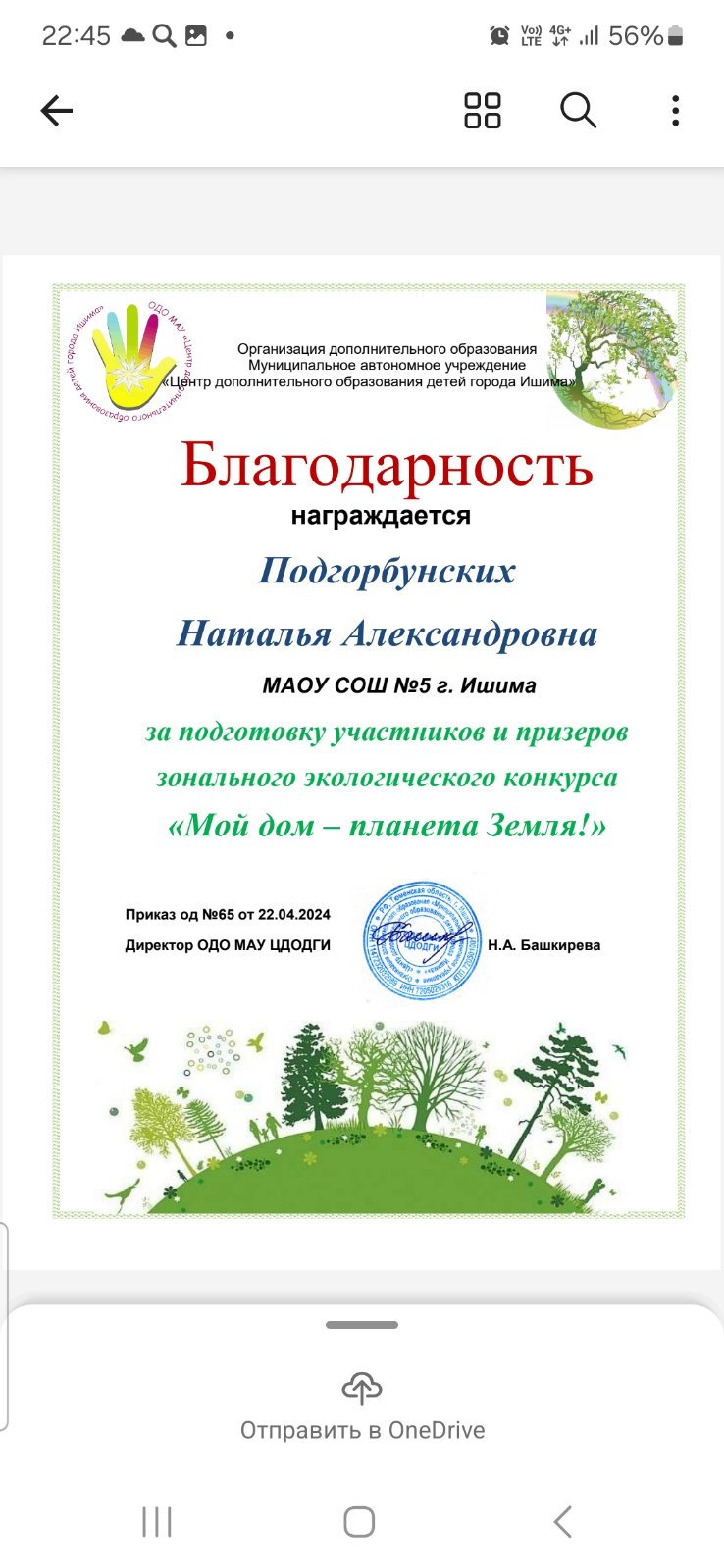 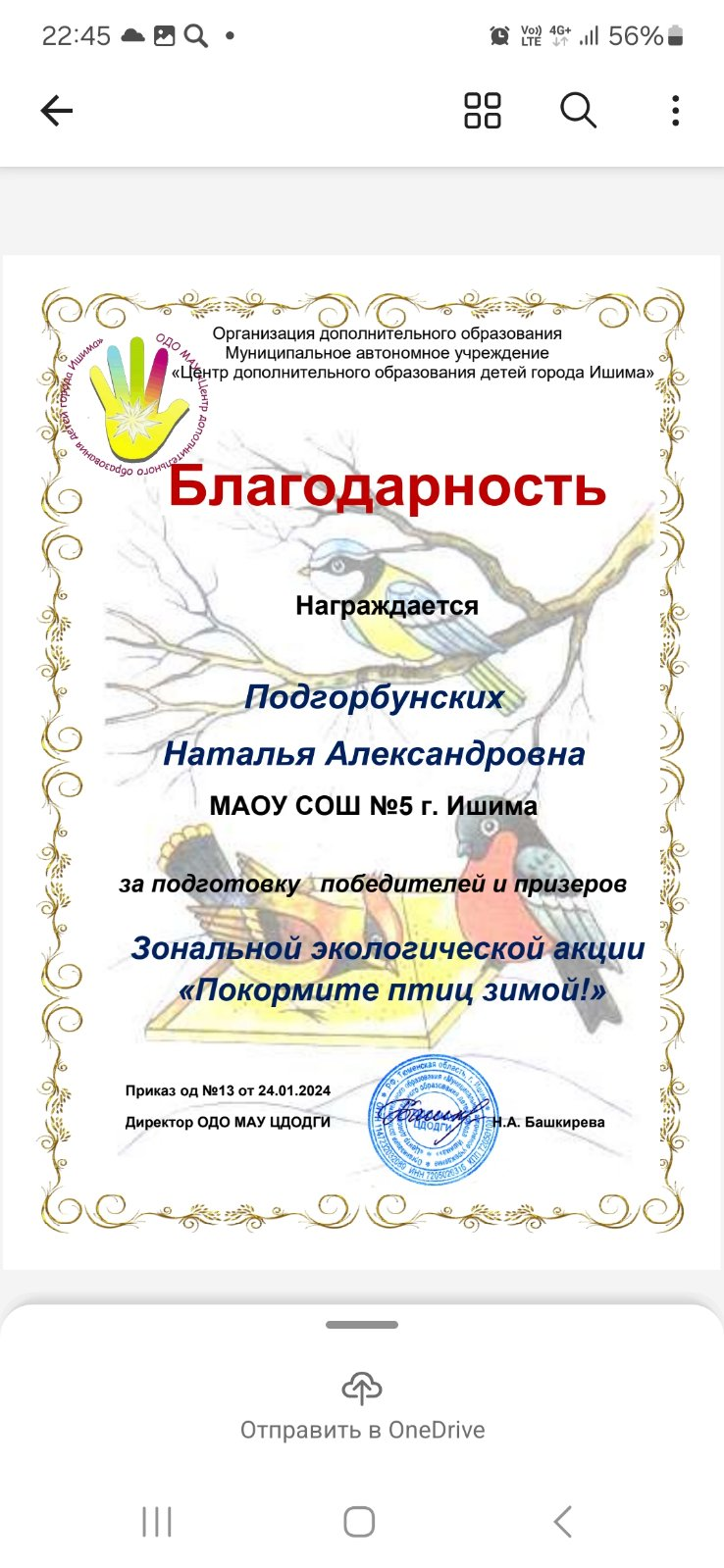 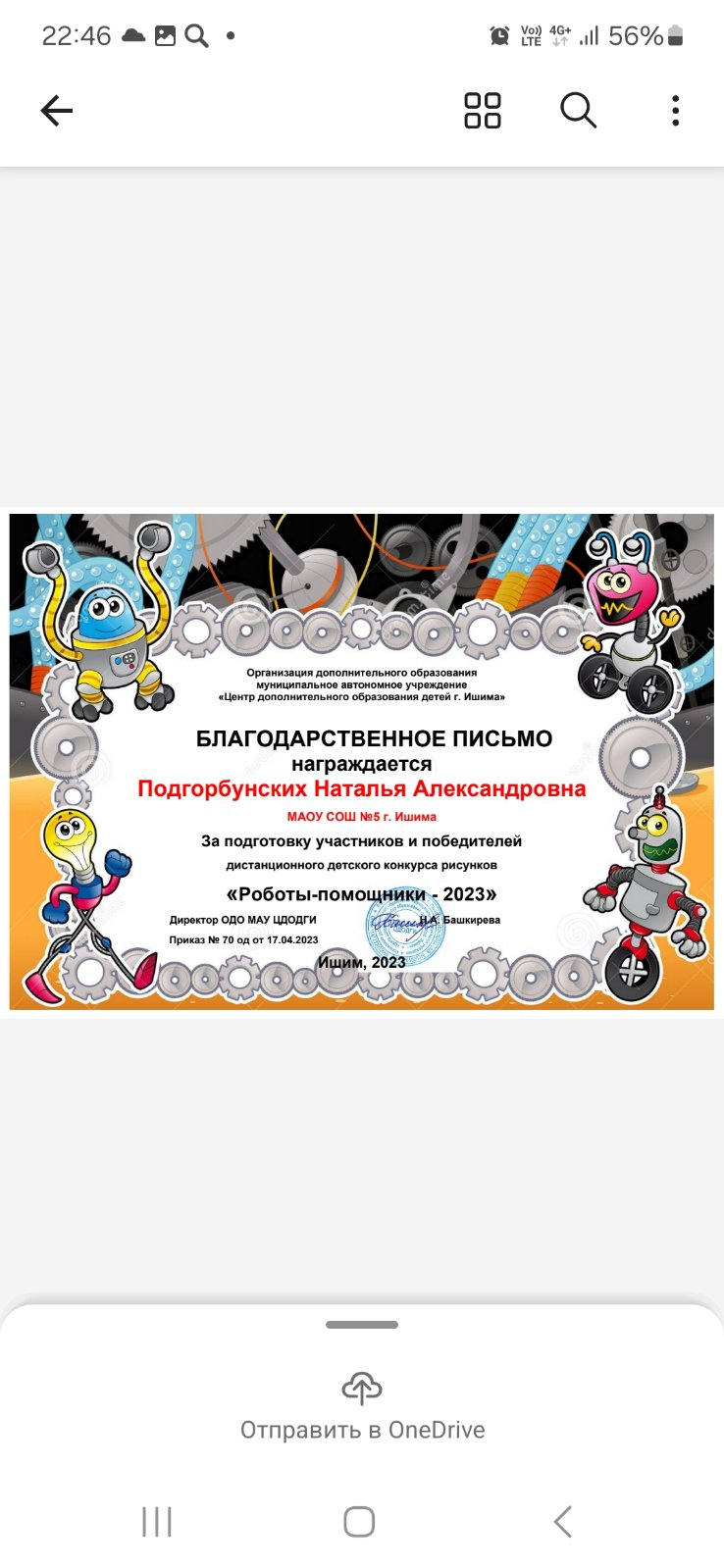 Внеурочная занятость
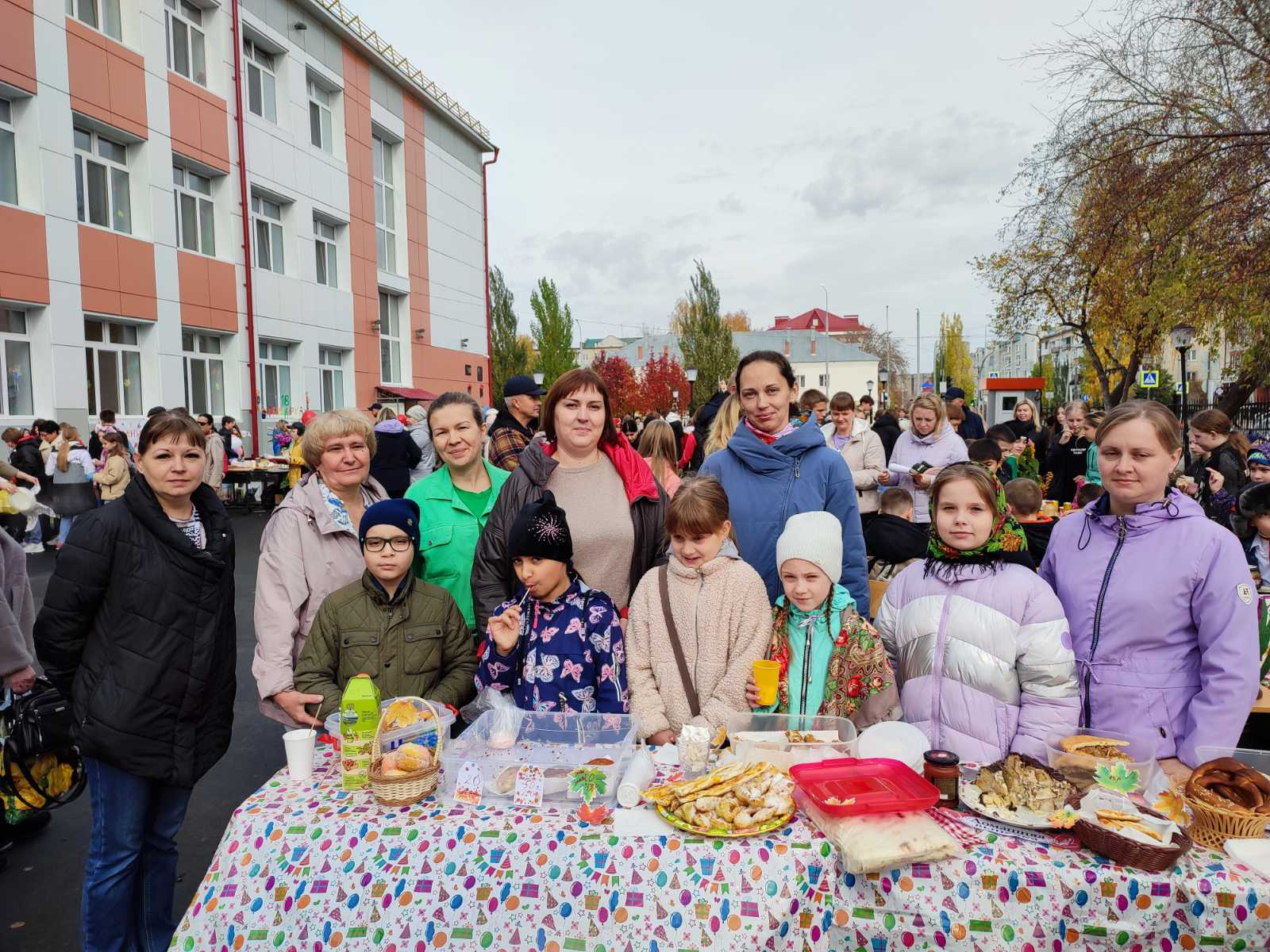 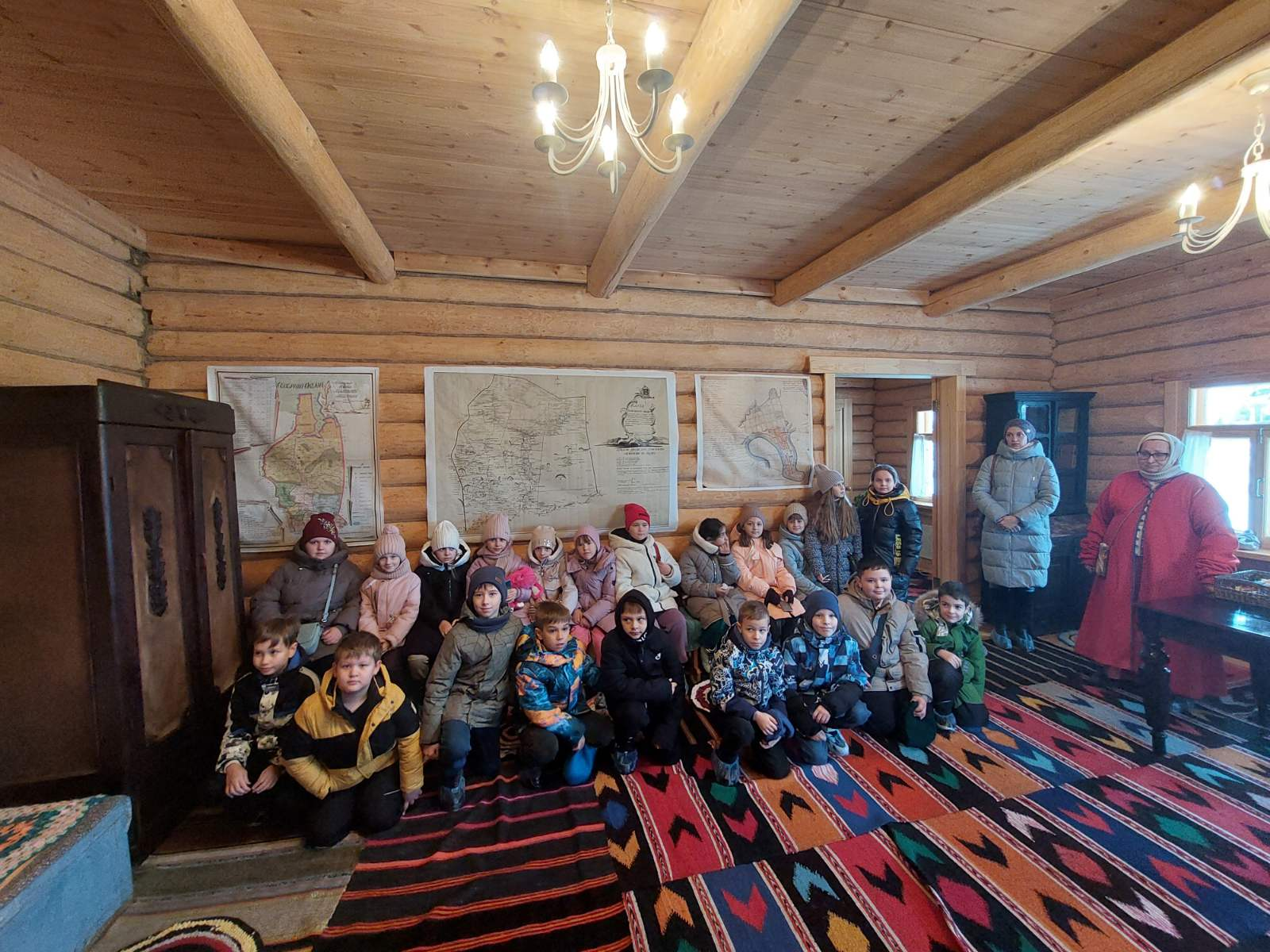 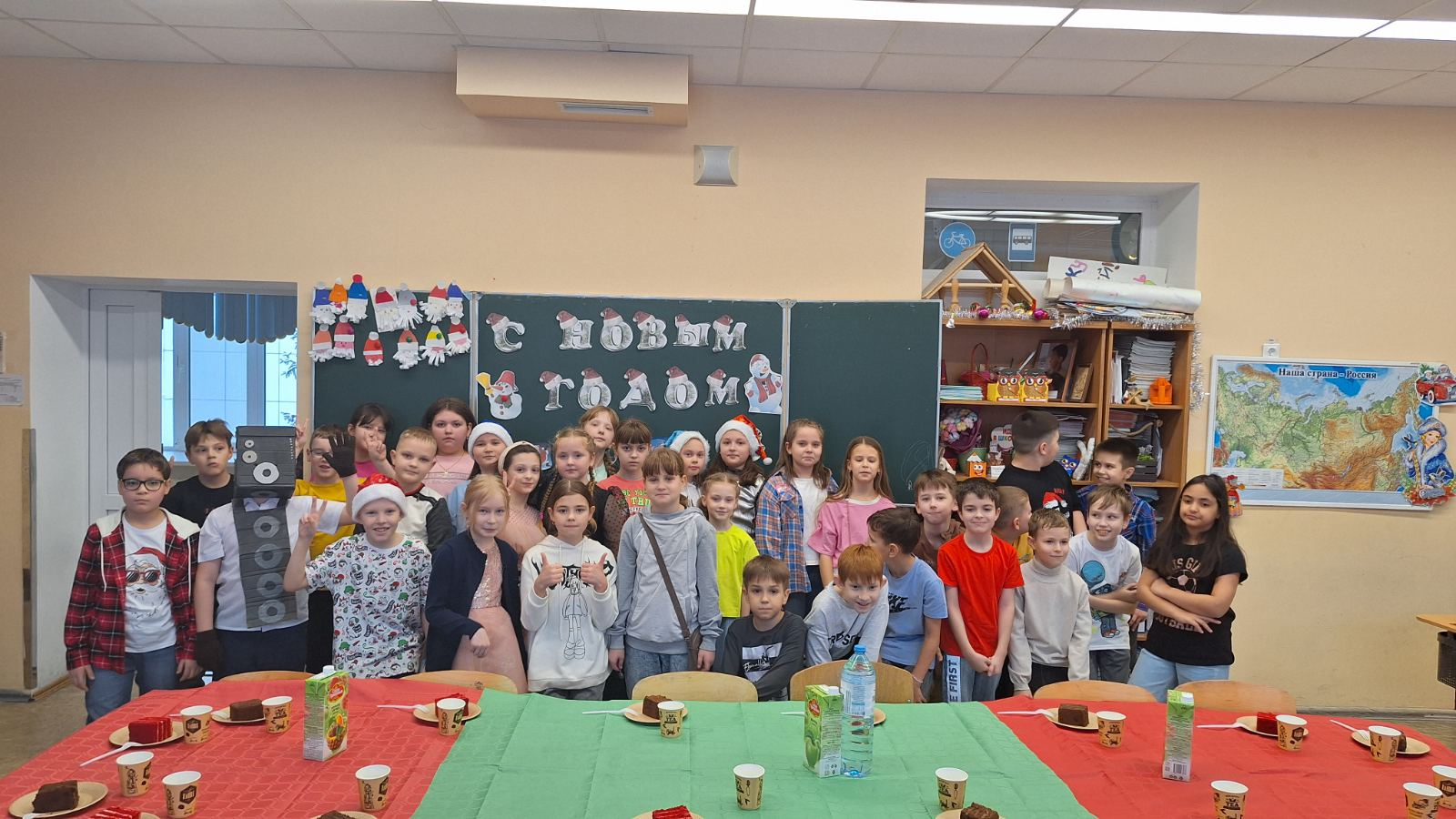 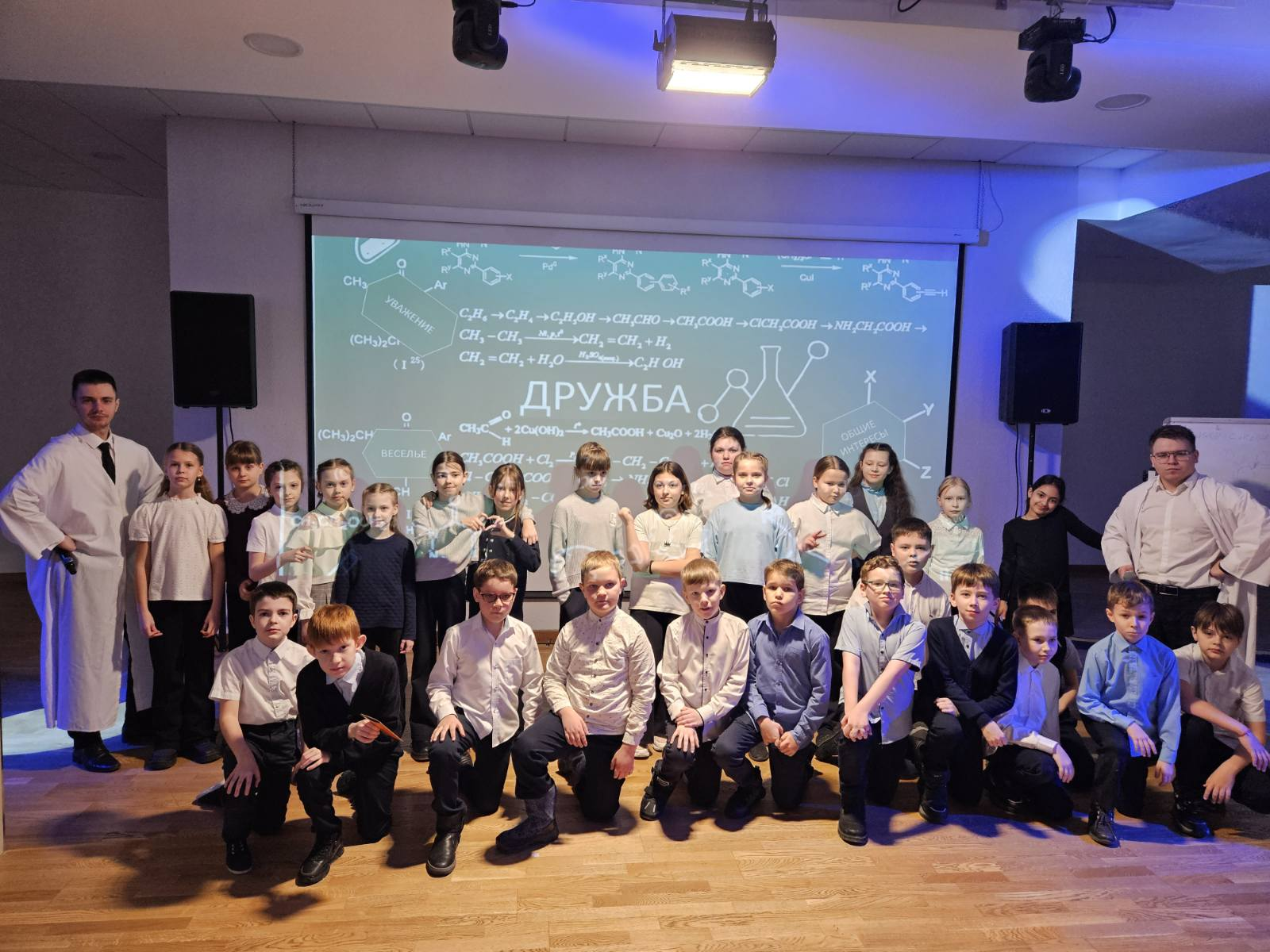 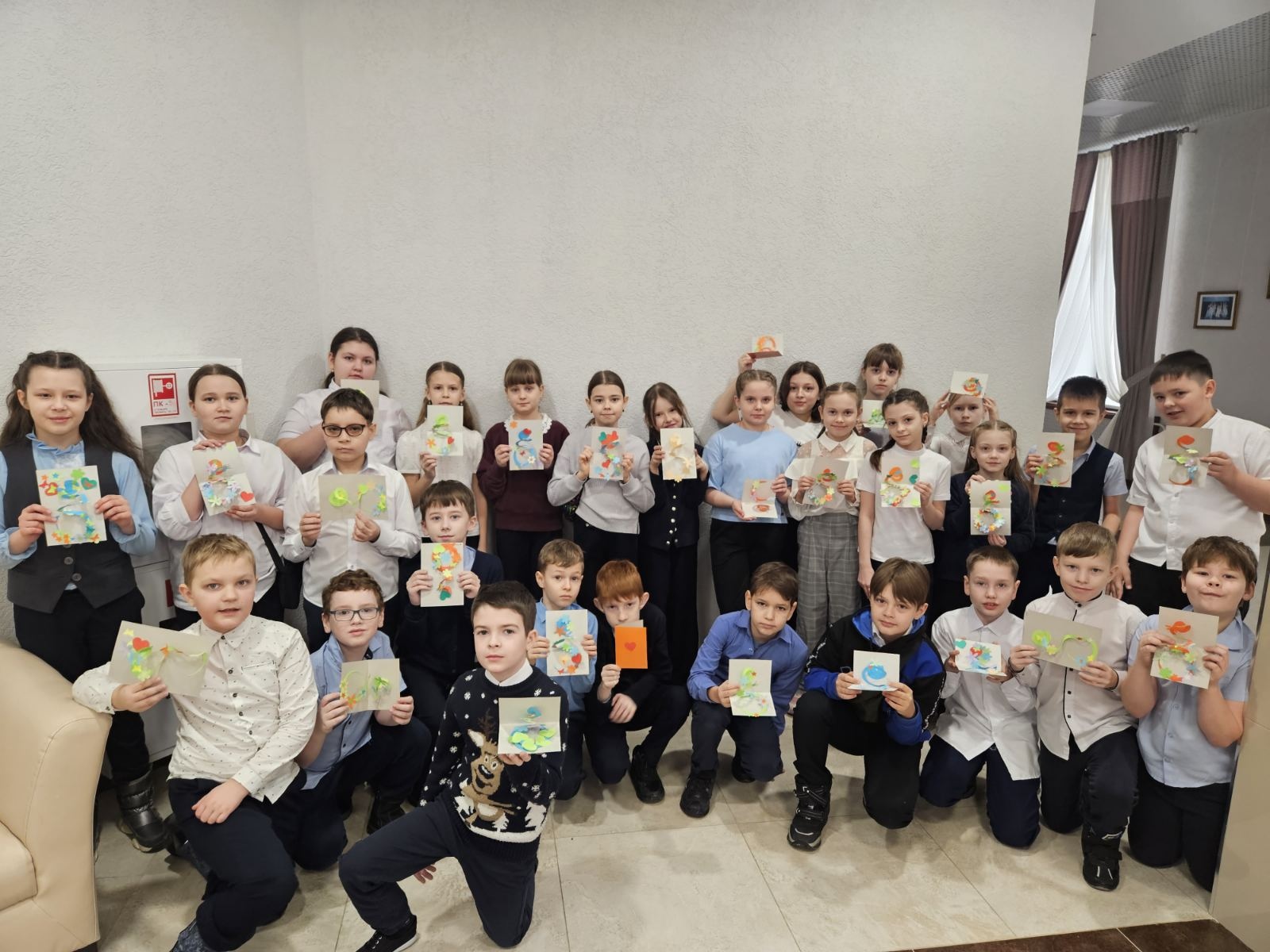 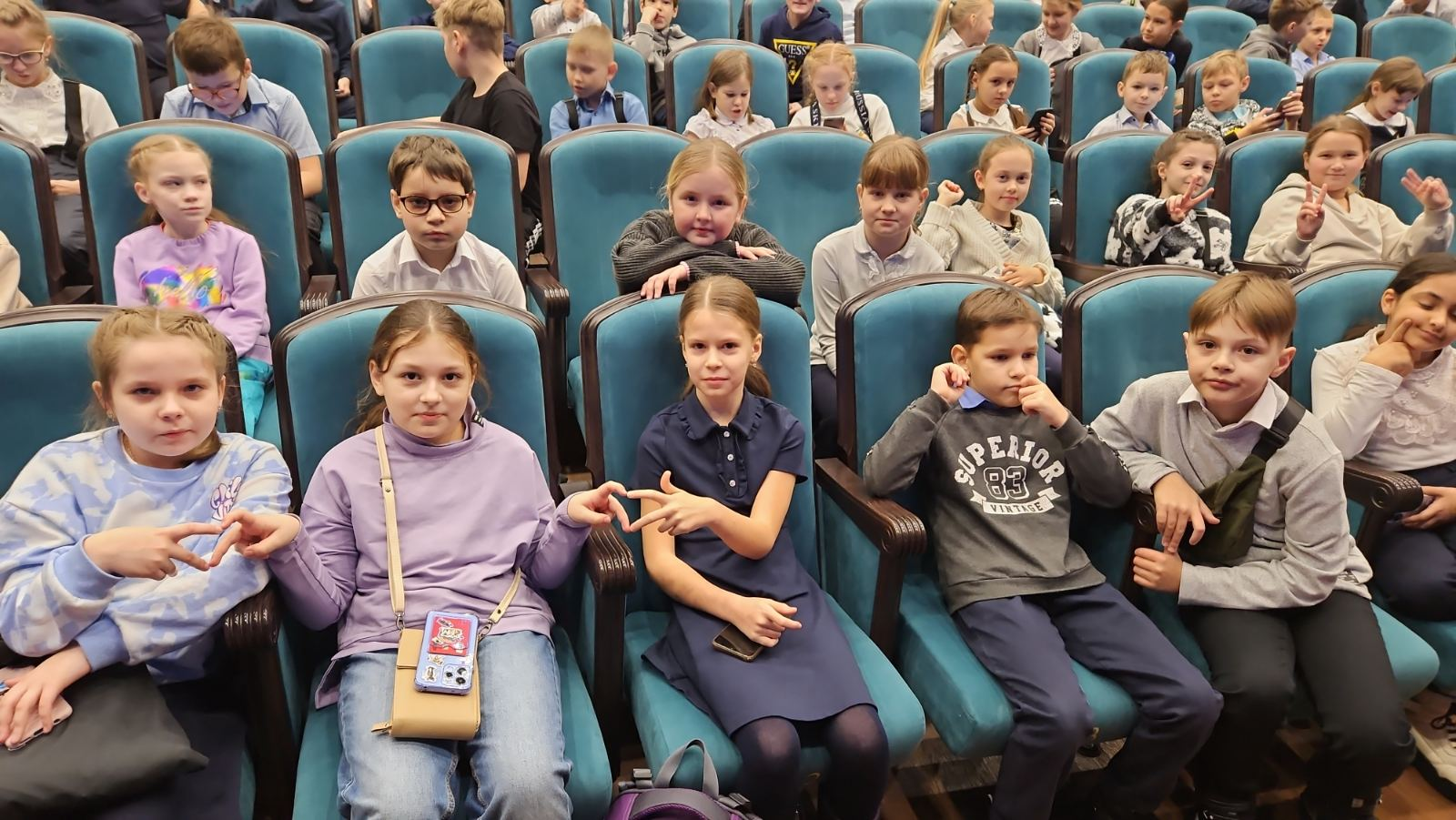 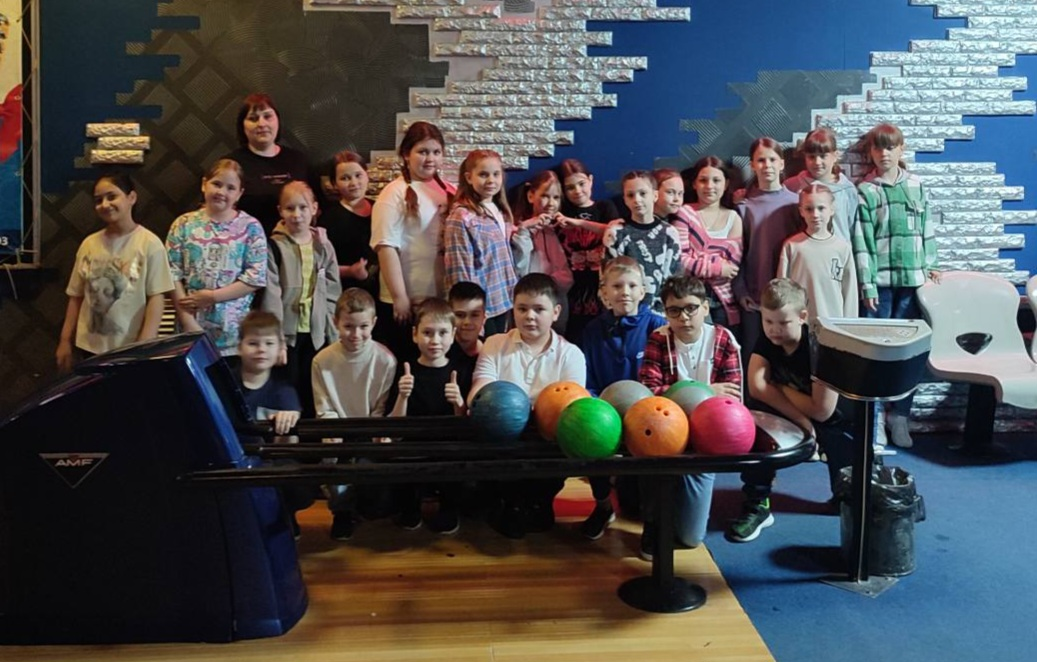 Мой сайт в социальной сети работников образования infourok
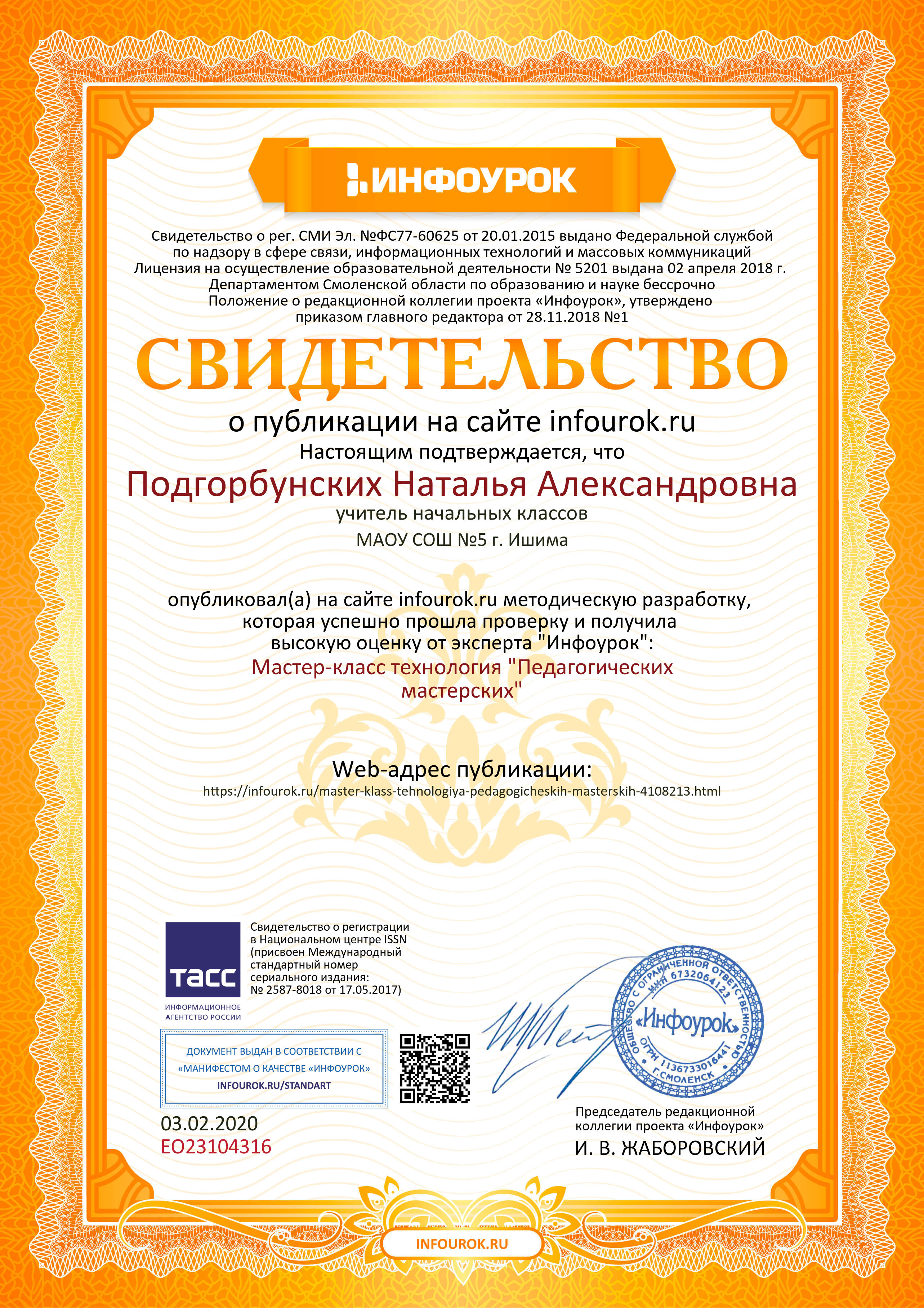 https://infourok.ru/user/podgorbunskih-natalya-aleksandrovna1
Спасибо за внимание!